Intune Management Extension 
Deep Dive
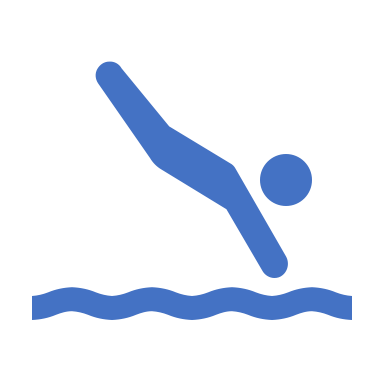 with the Patch My PC team
Agenda
What is the IME?
How is the IME installed?
How does the IME process app policy? 
How does the IME process scripts?
Digging into win32app policy event state messages
Try again, how the IME handles failures and retries
Invoke IME actions remotely like a boss
Inventory
Q&A
What is the IME?
What is the IME?
A component installed in Windows, by Intune and leveraged by Intune

Mainly used to deploy and execute PowerShell scripts or Win32 applications on Windows devices that are enrolled in Intune
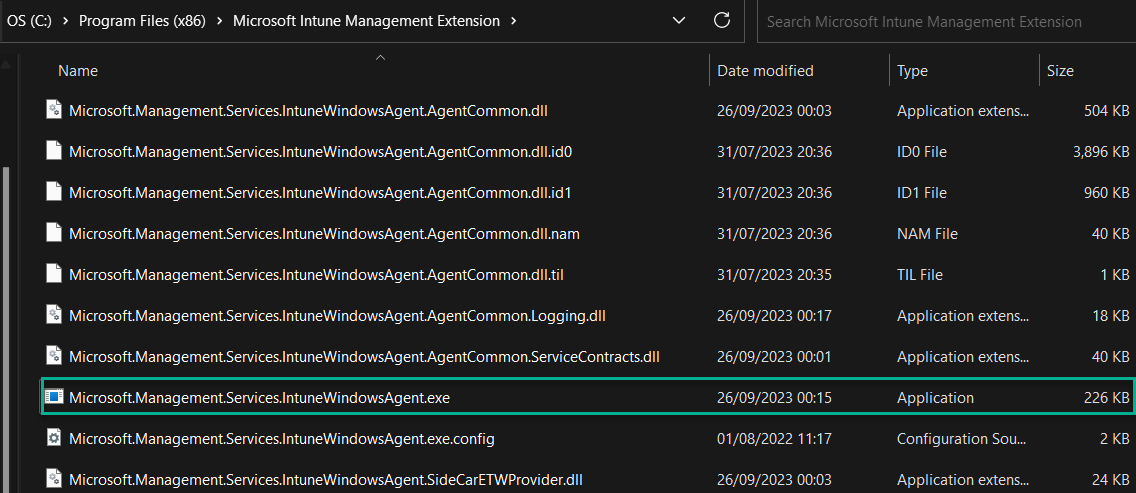 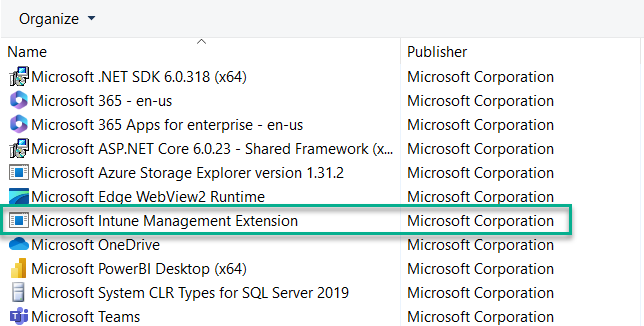 What is the IME?
Where does the IME sit in the Microsoft RMM agent stack?
ConfigMgr Apps, Policy, Scripts
ConfigMgr Client (MSI)
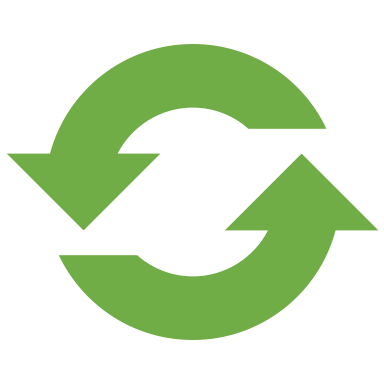 Intune (Win32 / MSStore / WinGet) apps, Scripts, Custom Compliance Policies
IME (MSI)
Windows MDM Agent(Built in to the OS)
Intune Config, Apps (LOB)
What is the IME?
IntuneManagementExtension.log
Contains information about the activities and processes related to the execution of scripts and installation of apps deployed through Microsoft Intune. It provides insights into how the IME is functioning on the device and can be useful for troubleshooting and monitoring purposes

AgentExecutor.log
Contains information about the execution of scripts deployed through Microsoft Intune

HealthScripts.log
Contains information about proactive remediation scripts deployed through Microsoft Intune

ClientHealth.log
Contains client health activities for the IME (Check service is running, send agent status reports to Intune)
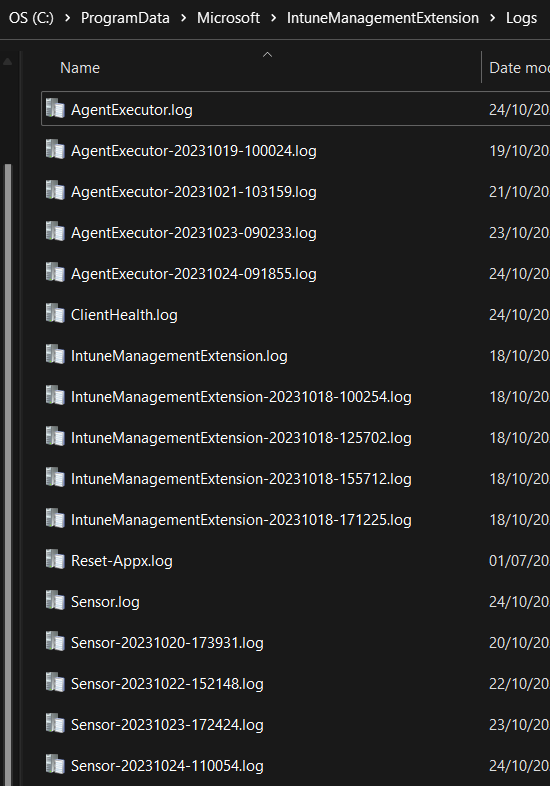 C:\ProgramData\Microsoft\IntuneManagementExtension\Logs
What is the IME?
Clienthealth.log
"C:\Program Files (x86)\Microsoft Intune Management Extension\HealthCheck.xml"
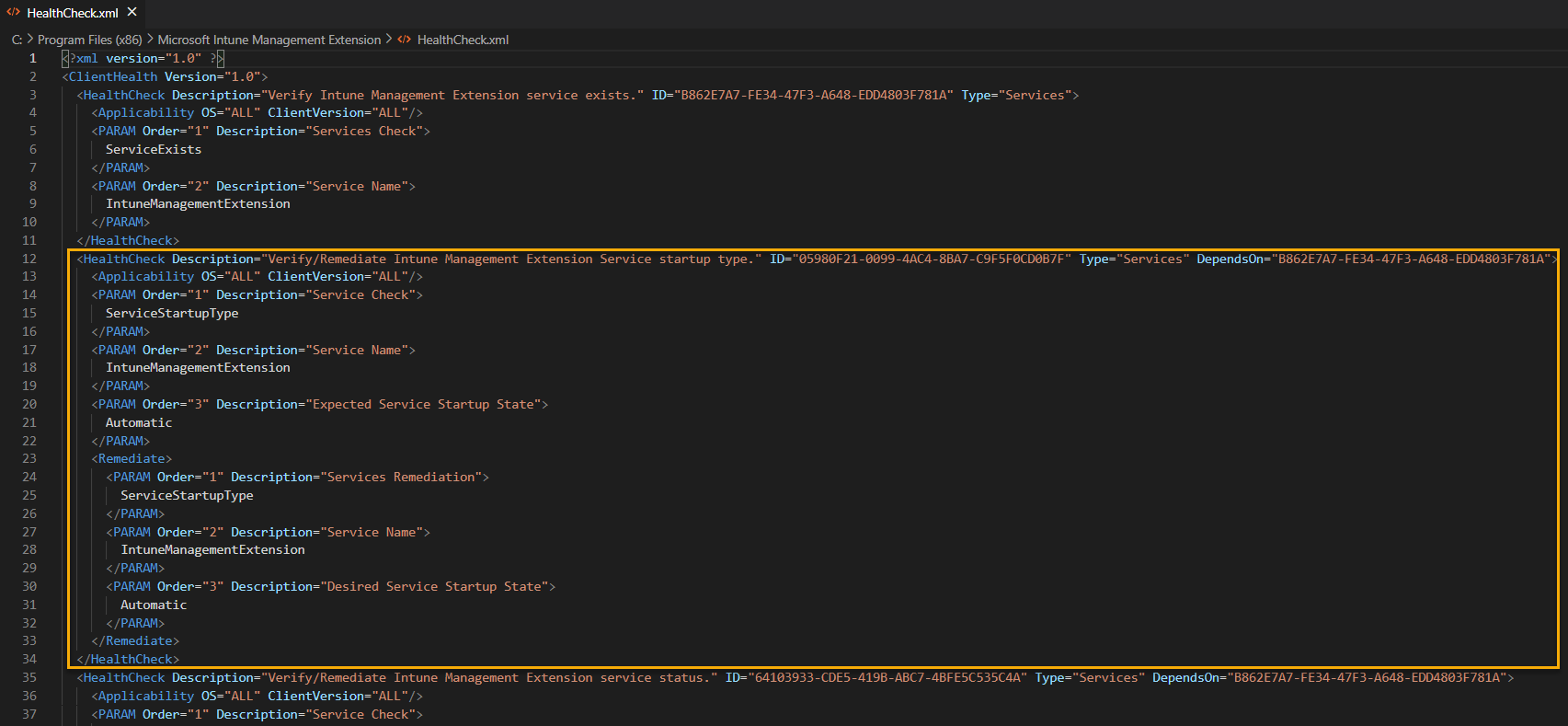 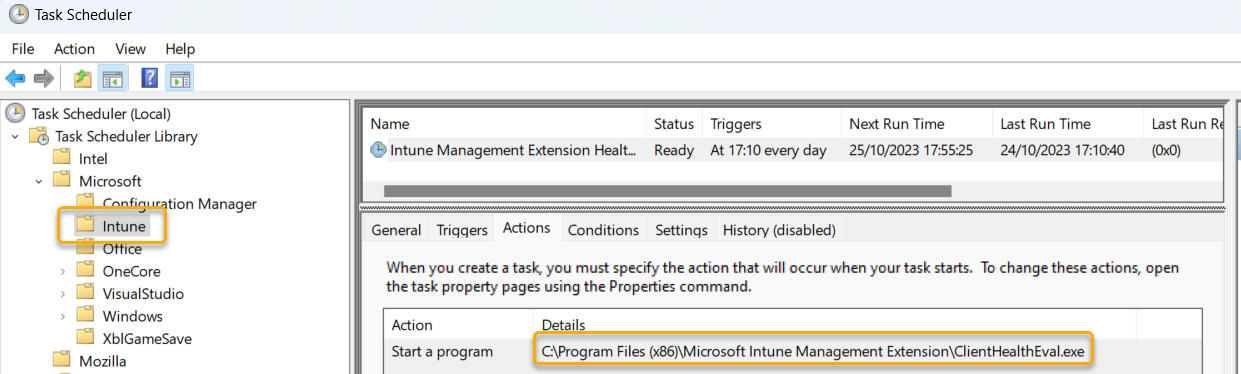 What is the IME?
Logs rolling over? No problem
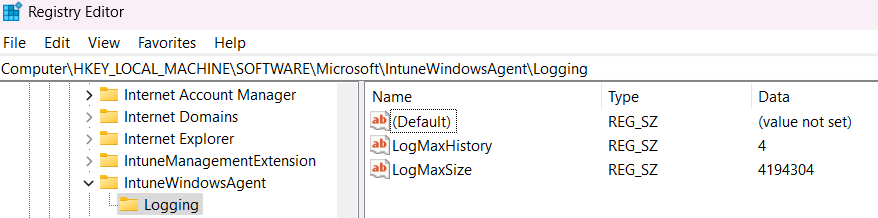 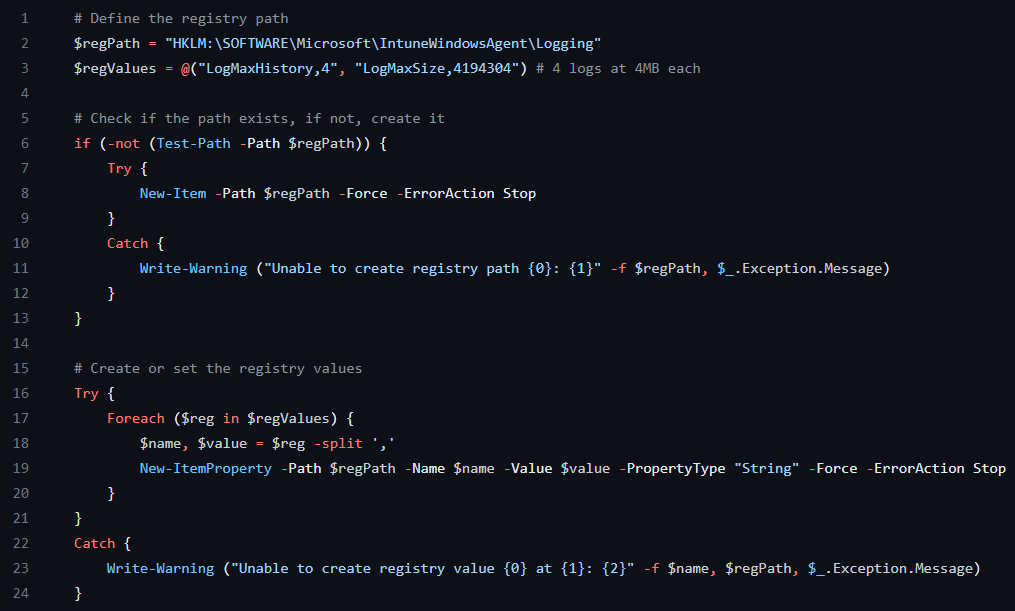 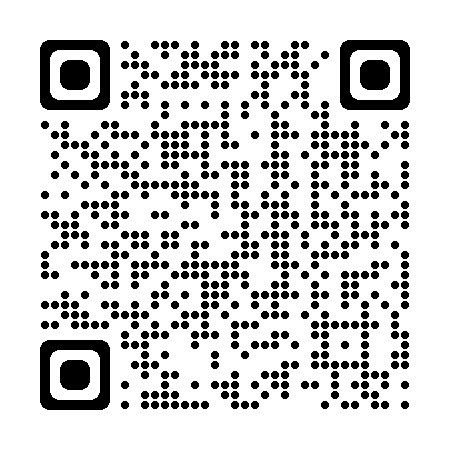 How is the IME installed?
How is the IME installed?
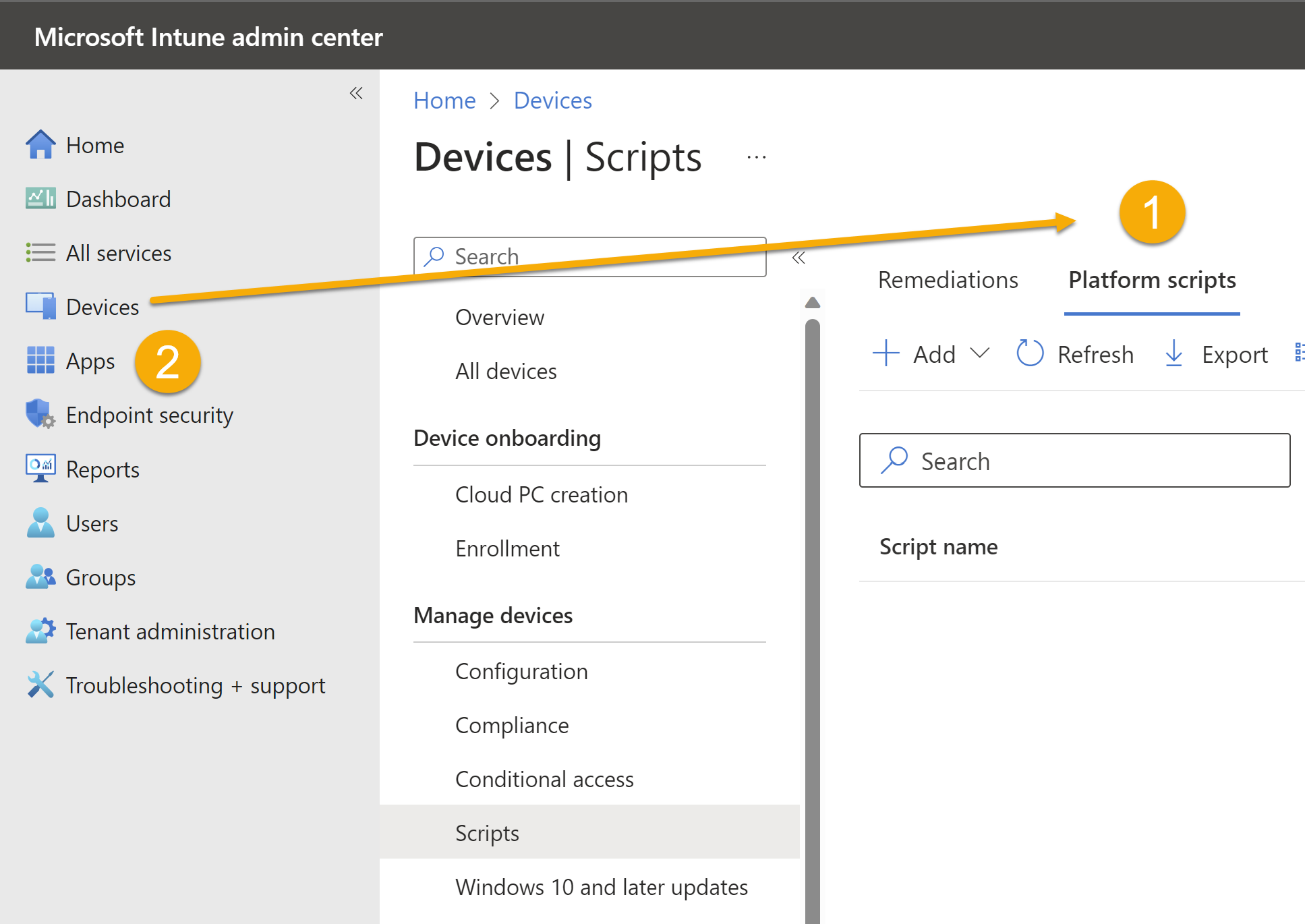 The IME is installed when a managed device is targeted with either a:-


PowerShell Script or Proactive Remediation

Win32 app or Microsoft Store app

(New)Custom compliance settings
How is the IME installed?
The IME is installed, from an MSI, via the OMA-DM channel using the:-

EnterpriseDesktopAppManagement Configuration Service Provider (CSP)


This CSP is used to handle enterprise desktop application management tasks, such as querying installed enterprise applications, installing applications, or removing applications.
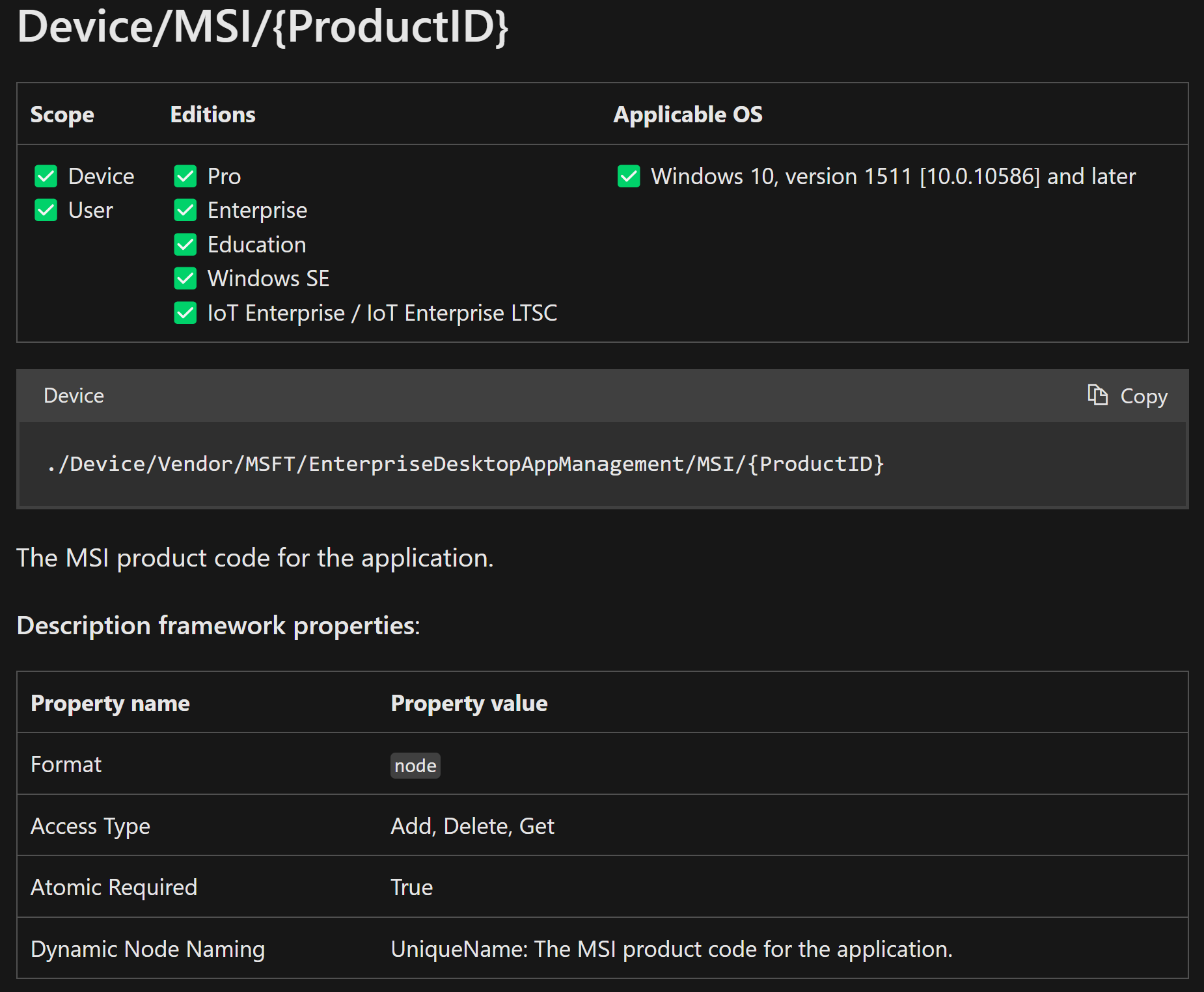 https://learn.microsoft.com/en-us/windows/client-management/mdm/enterprisedesktopappmanagement-csp
How is the IME installed?
You can track the install via the local registry
HKEY_LOCAL_MACHINE\SOFTWARE\Microsoft\EnterpriseDesktopAppManagement\S-0-0-00-0000000000-0000000000-000000000-000\MSI
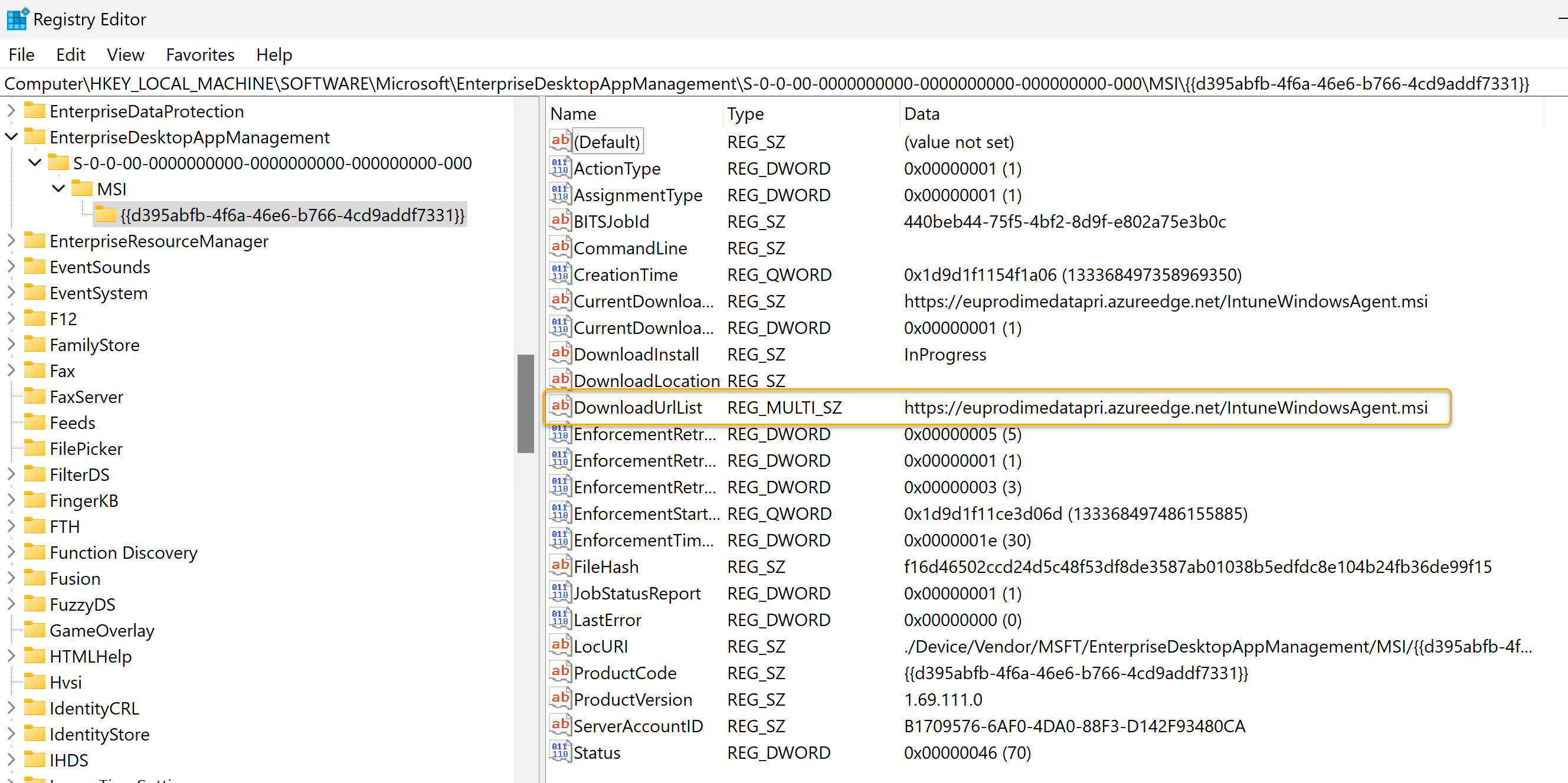 New versions are rolled out automatically

Snapshots are a curse
https://euprodimedatasec.azureedge.net/IntuneWindowsAgent.msi
How is the IME installed?
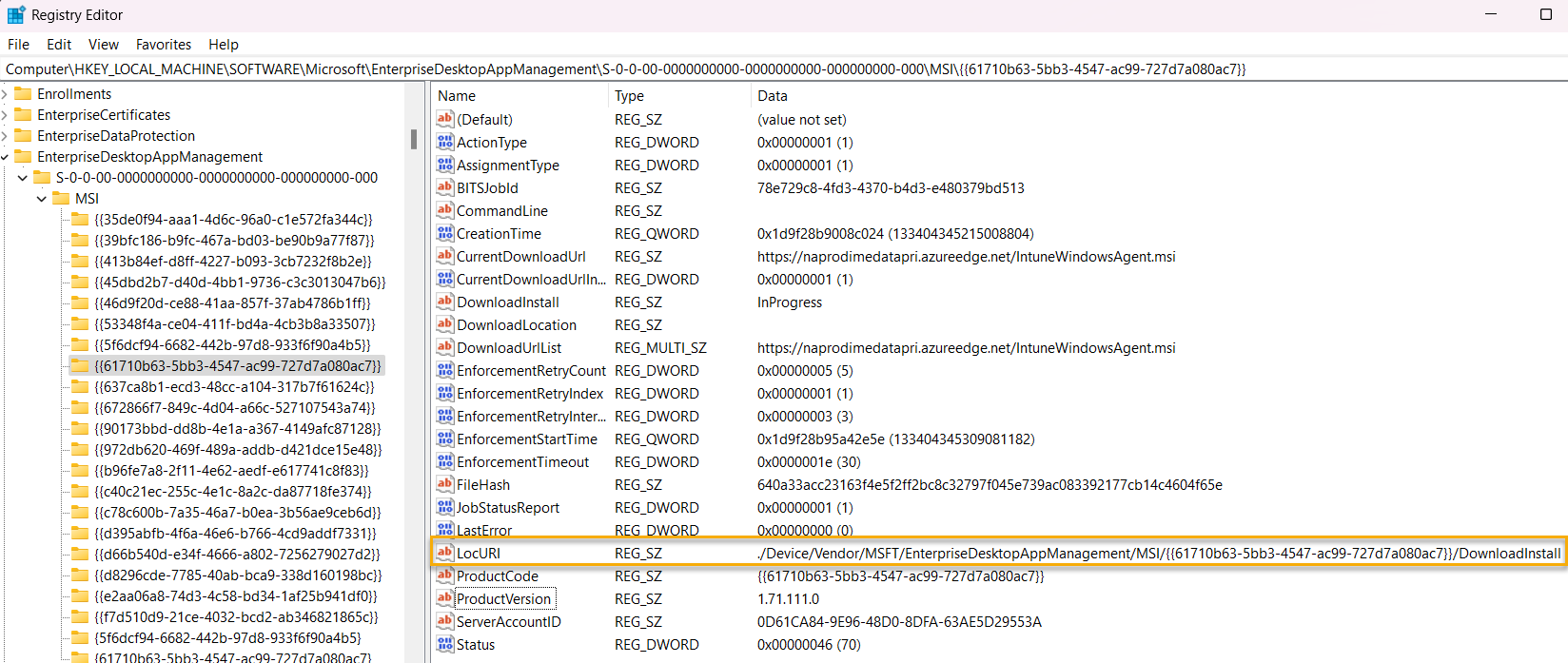 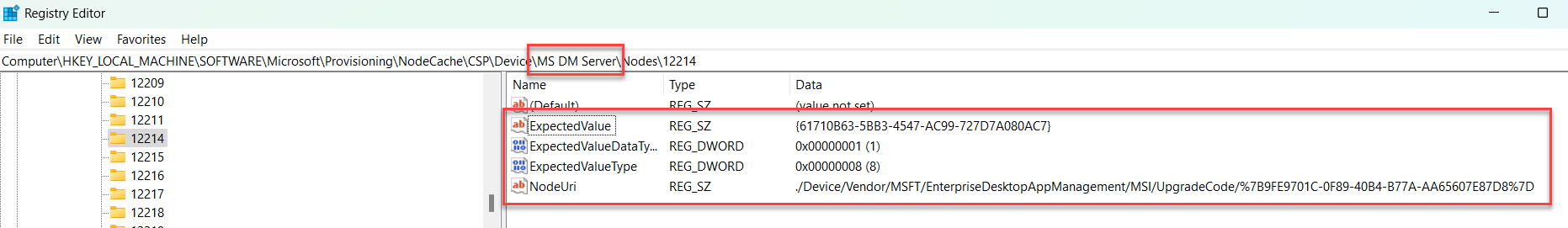 How is the IME installed?
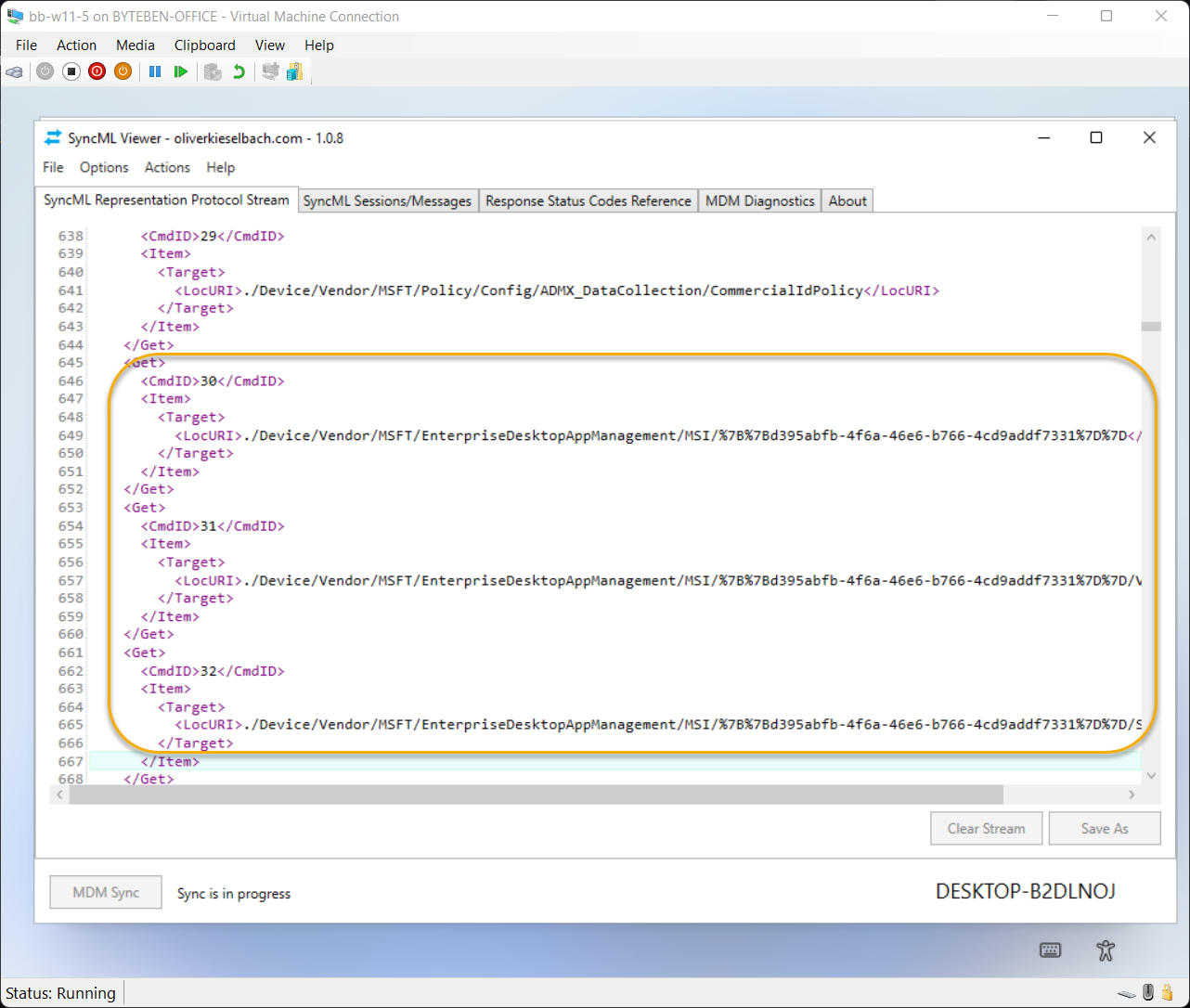 View the SyncML message where OMA-DM initiates the MSI install for the IME
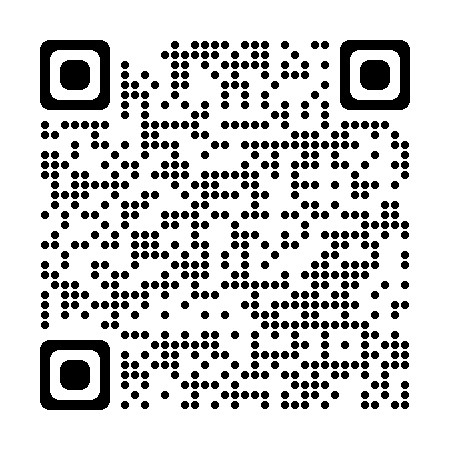 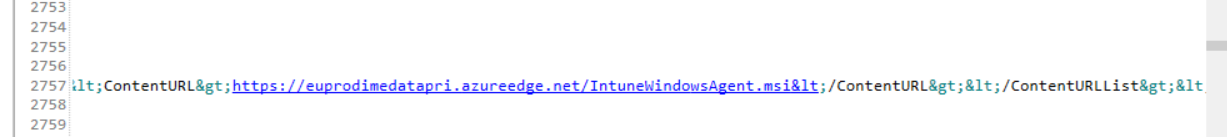 https://github.com/okieselbach/SyncMLViewer
How is the IME installed?
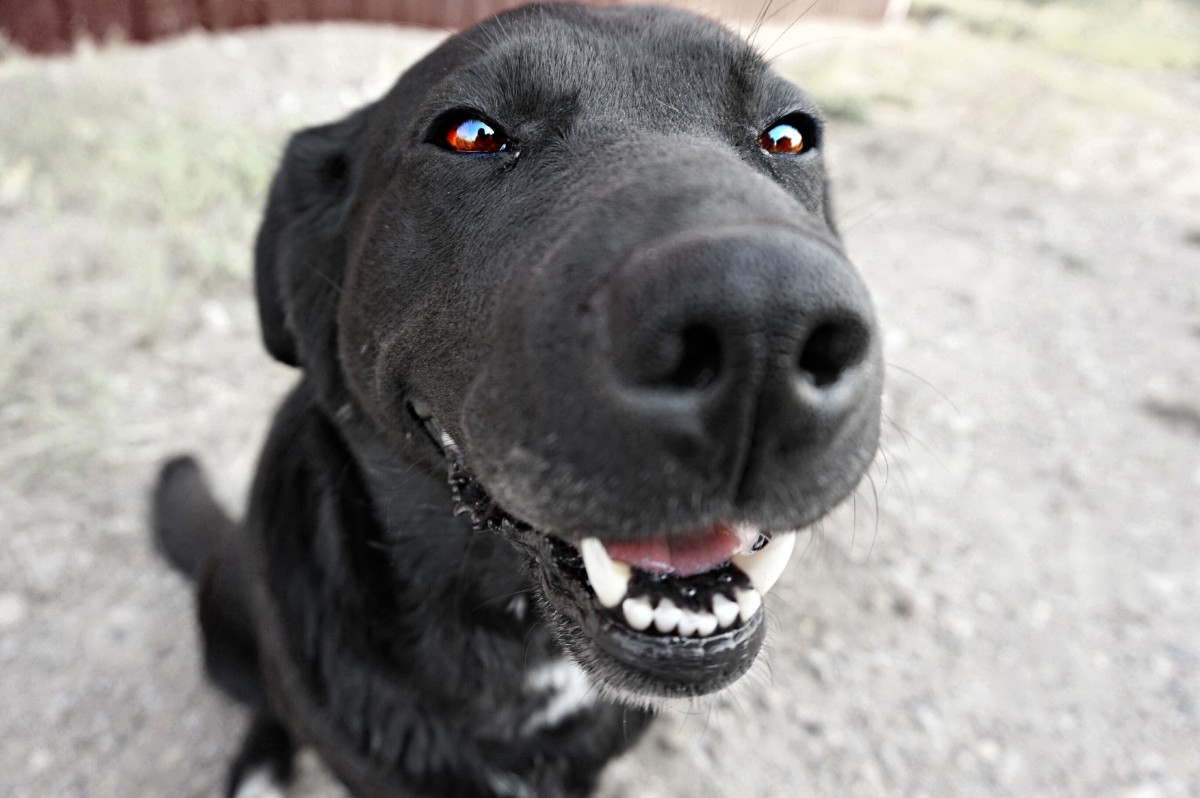 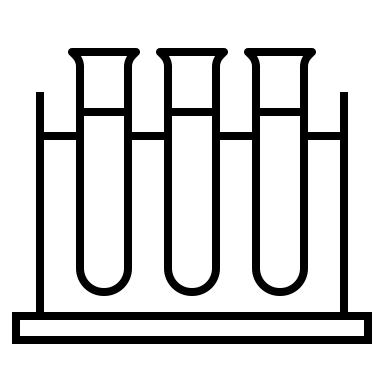 LAB Time


BW-W11-5
Snapshot: PreAADJoinShift F10 during OOBE and install SyncML/View Registry
https://github.com/okieselbach/SyncMLViewer/blob/master/SyncMLViewer/dist/SyncMLViewer-v108.zip
How does the IME process app policy?
How does the IME process app policy?
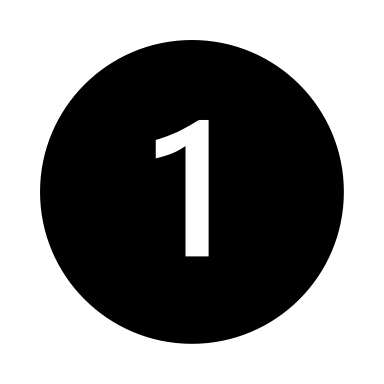 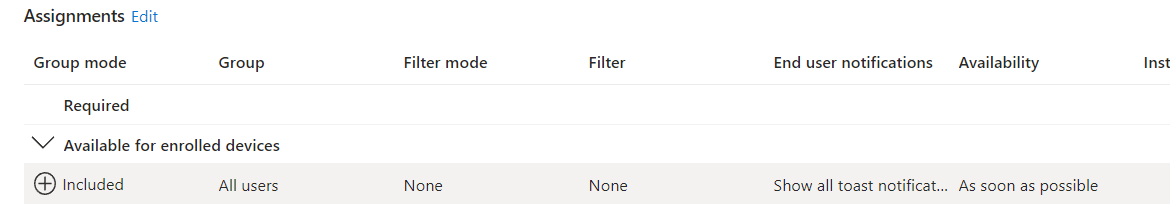 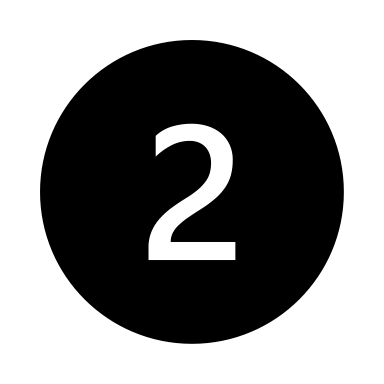 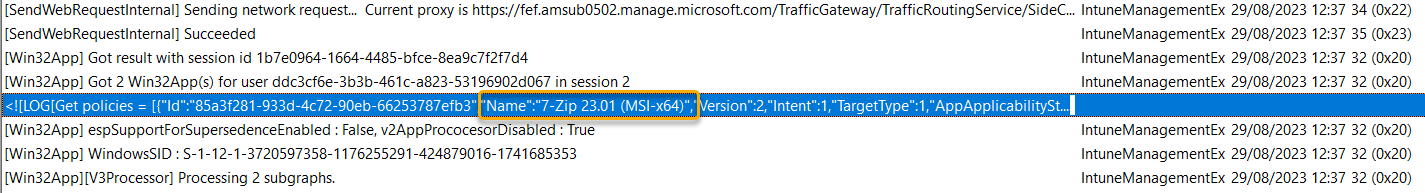 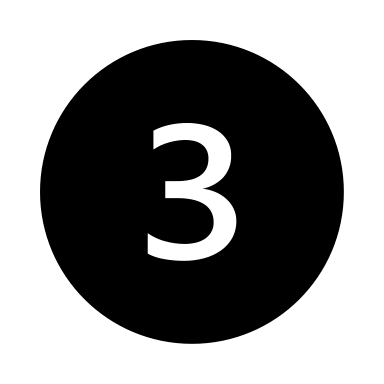 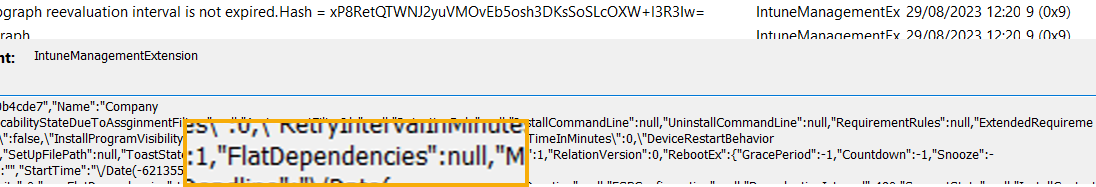 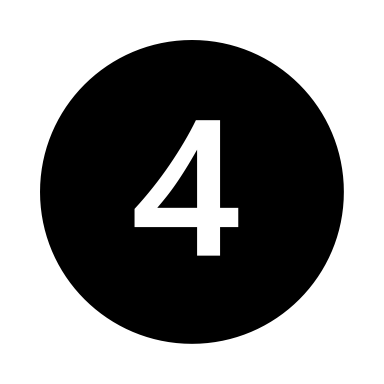 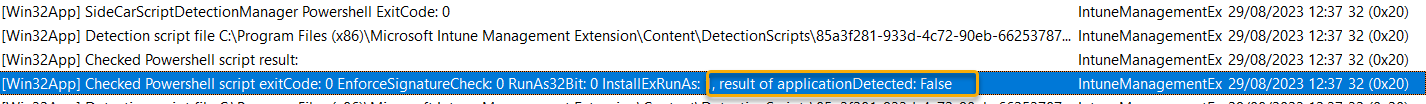 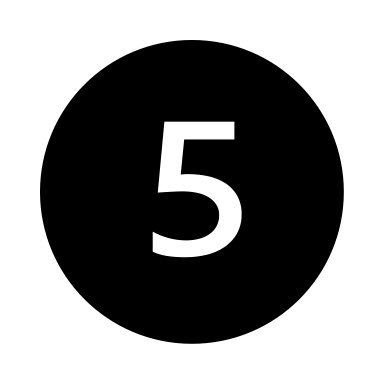 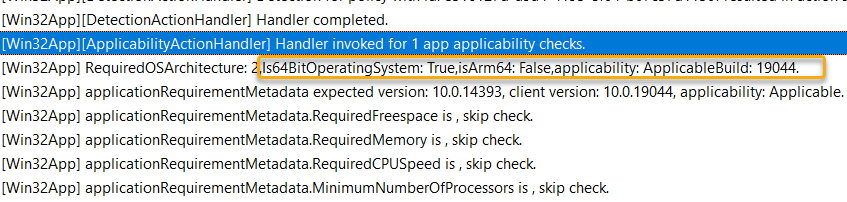 How does the IME process app policy?
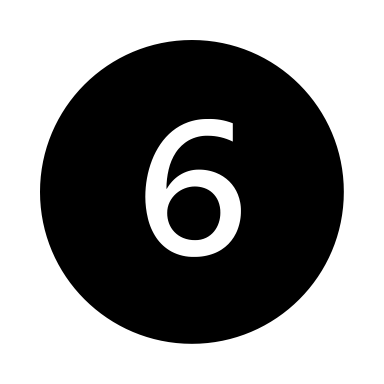 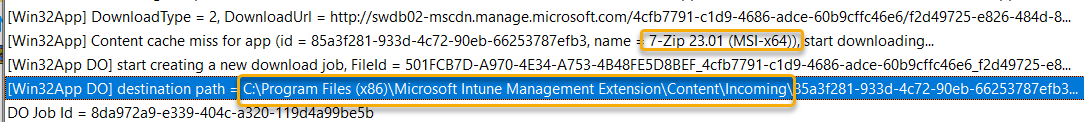 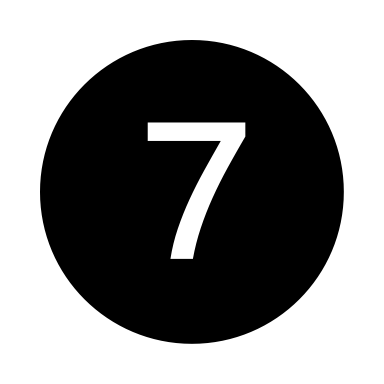 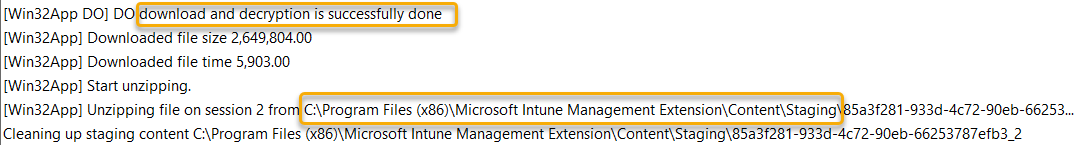 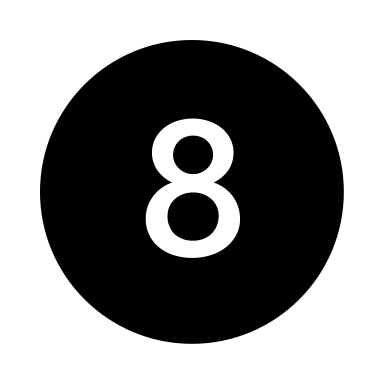 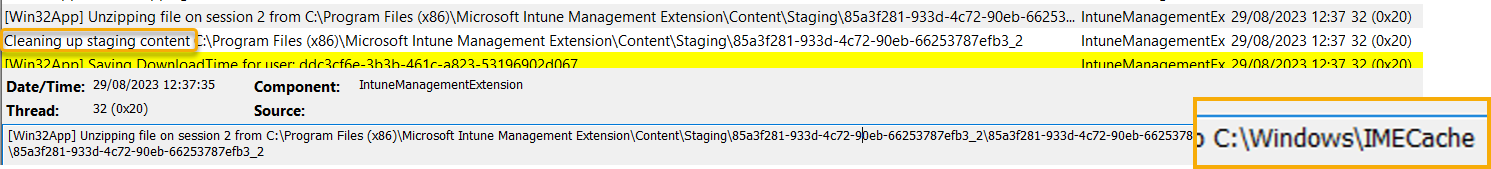 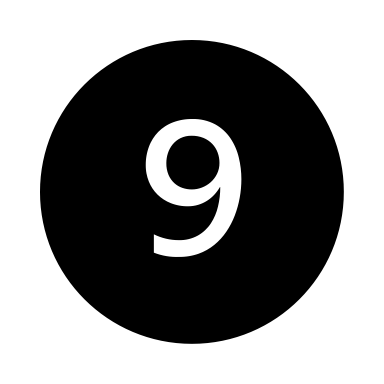 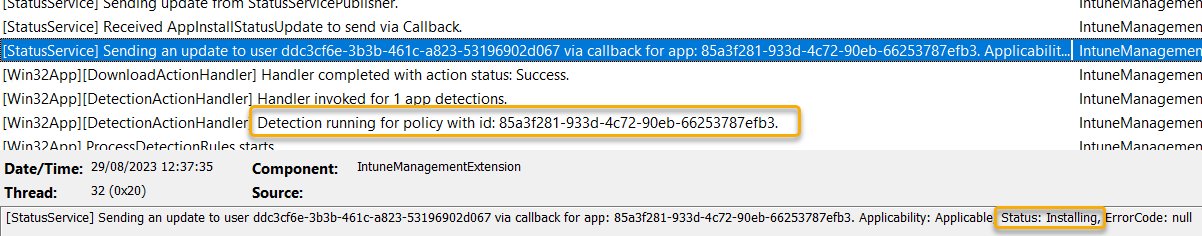 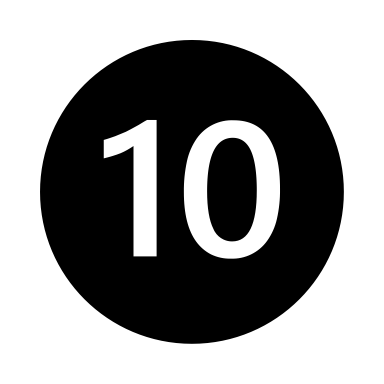 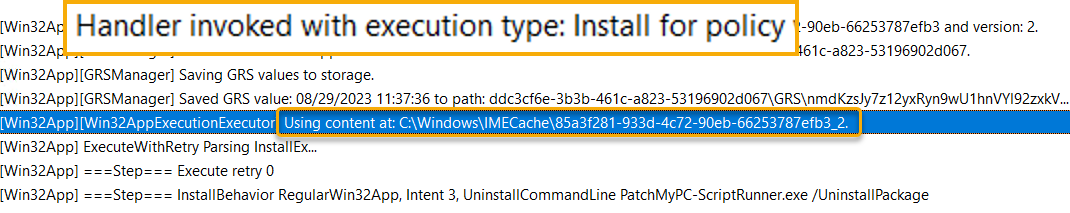 How does the IME process app policy?
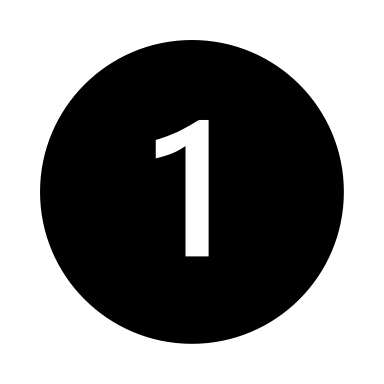 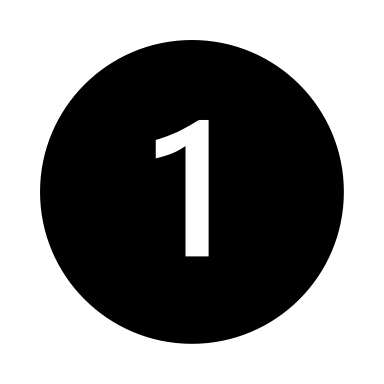 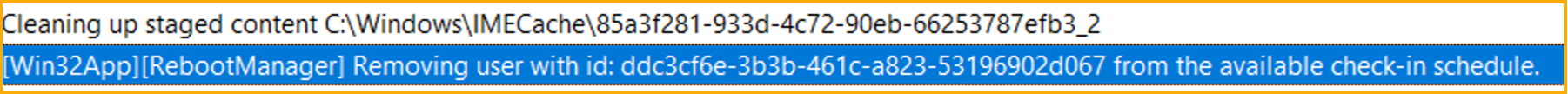 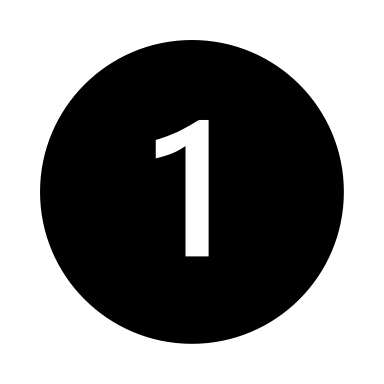 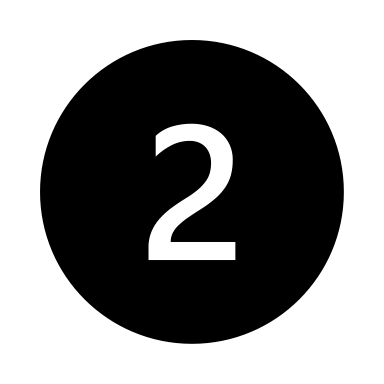 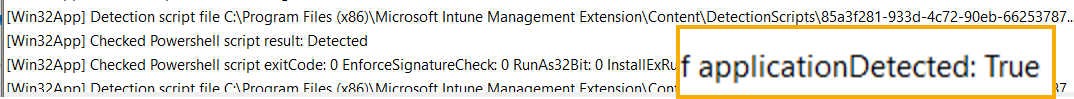 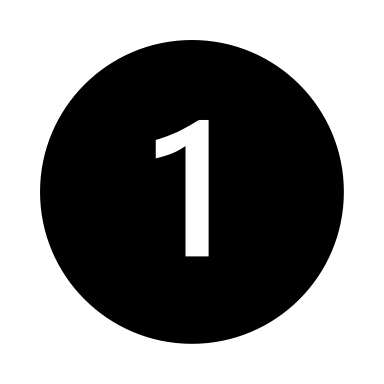 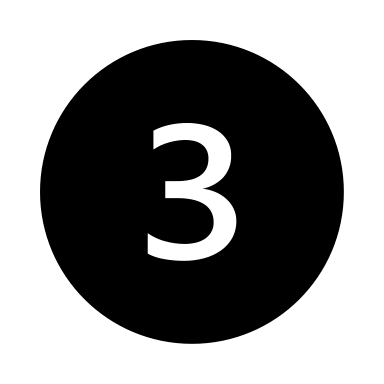 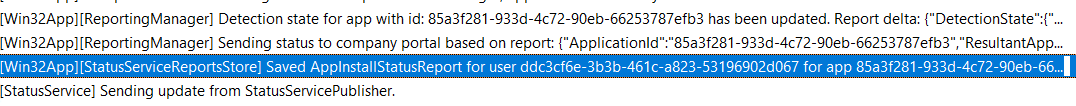 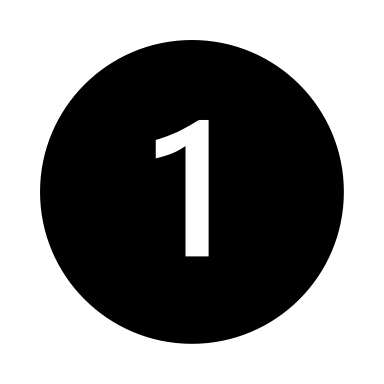 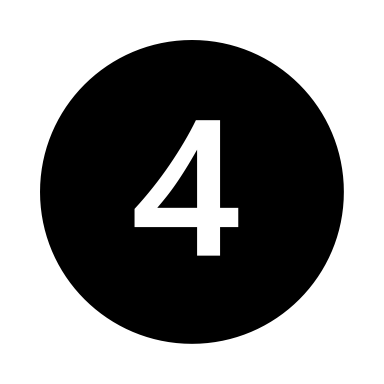 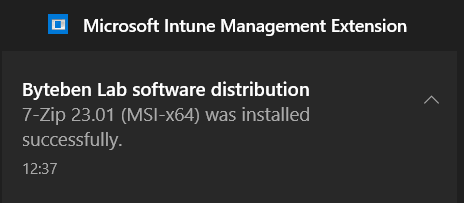 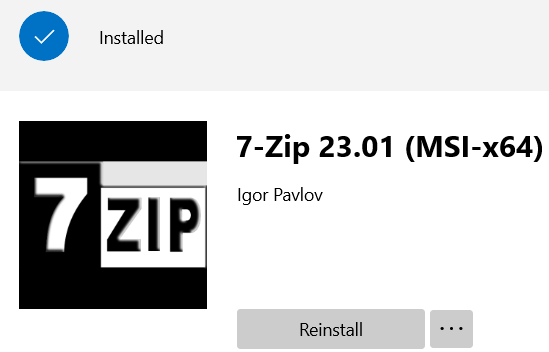 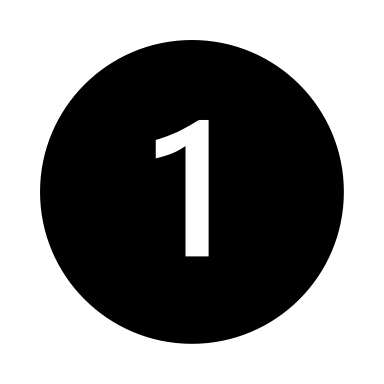 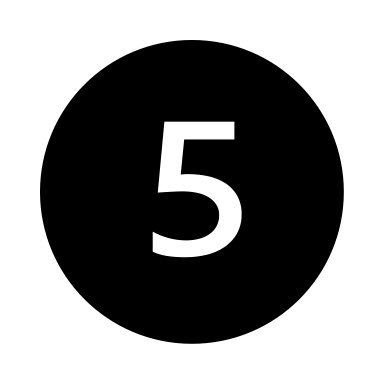 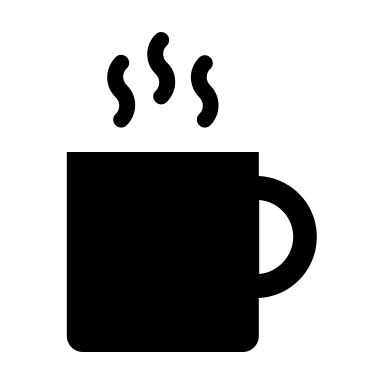 How does the IME process scripts?
How does the IME process Scripts?
Simple Platform Script Deployed From Intune
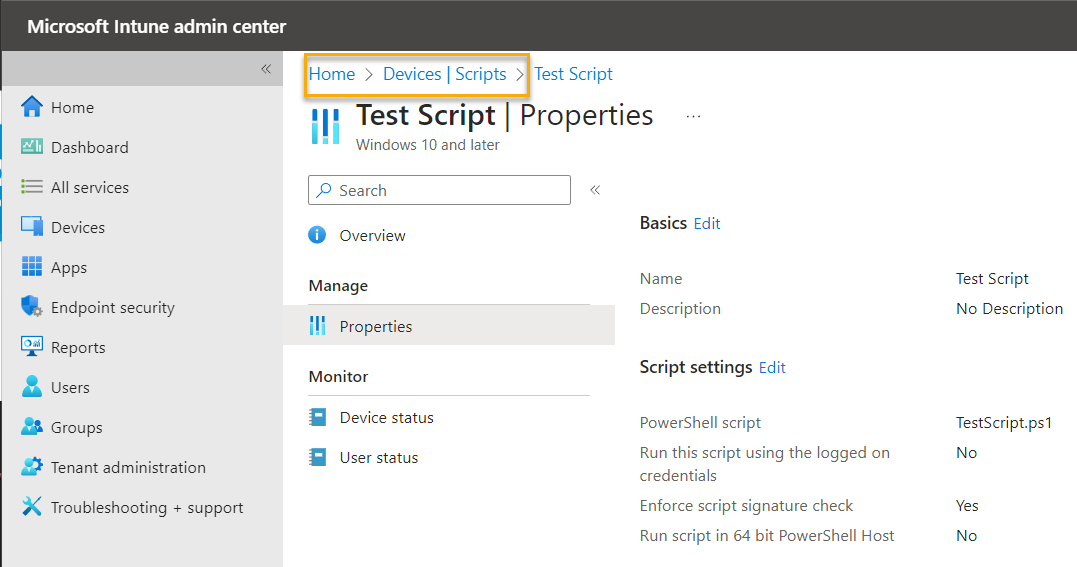 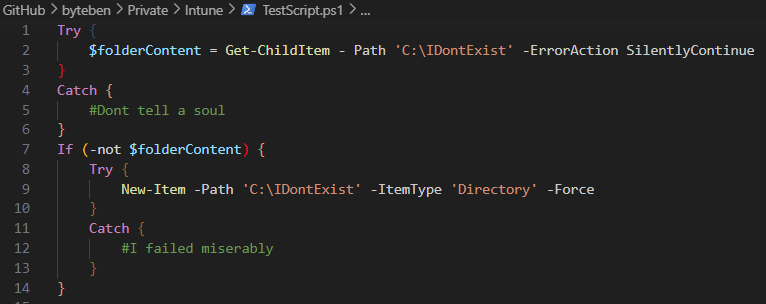 How does the IME process scripts?
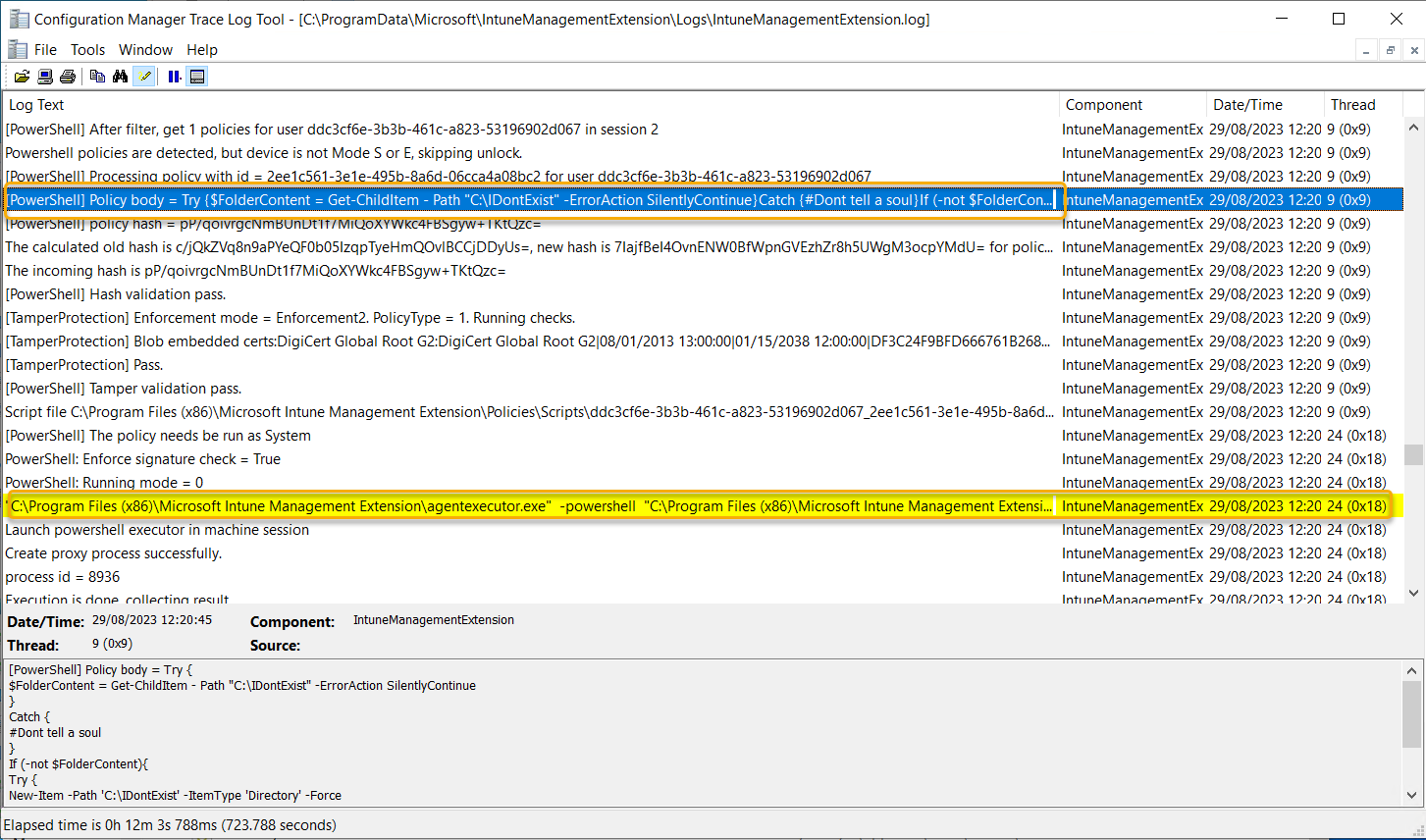 How does the IME process scripts?
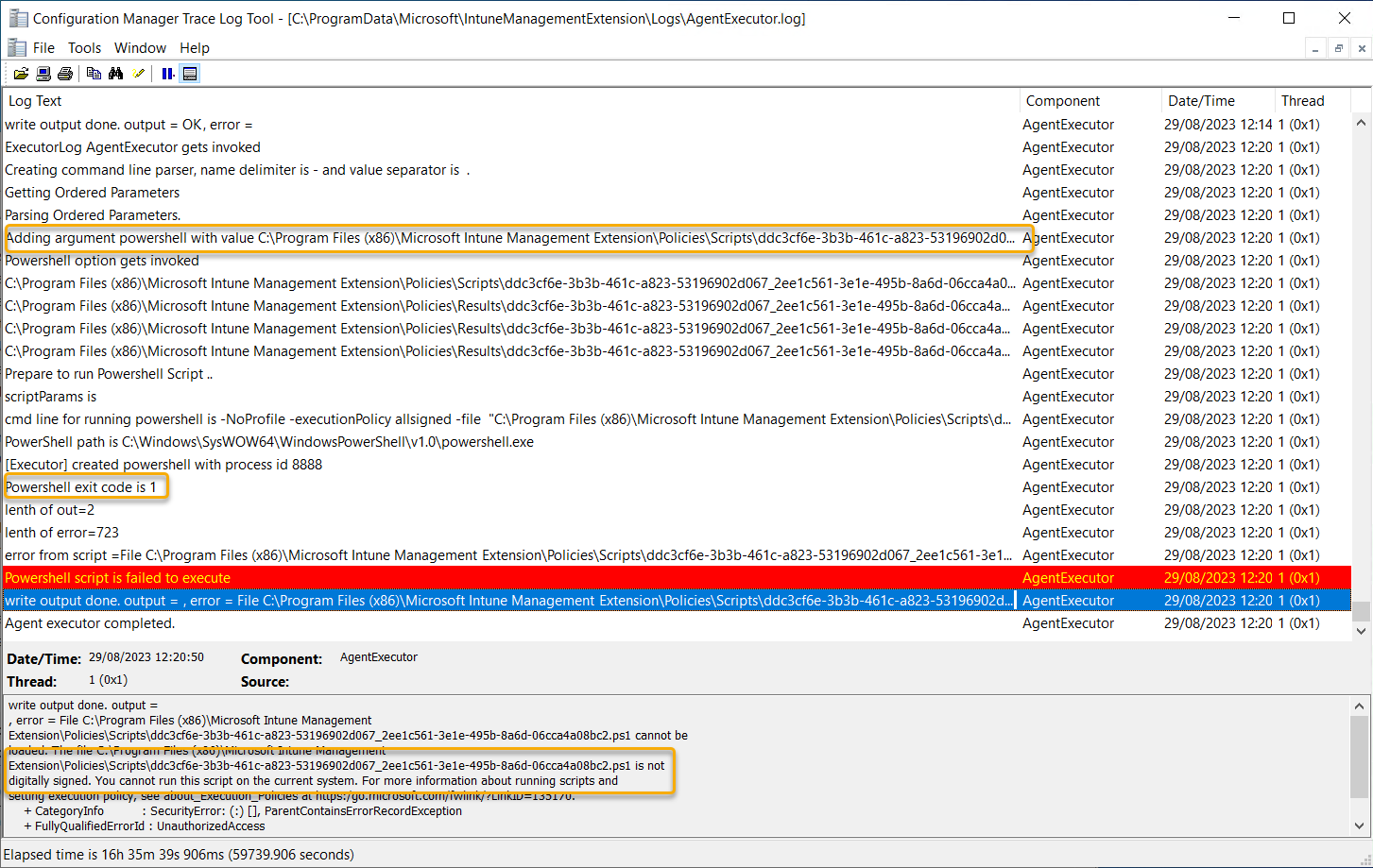 How does the IME process scripts?
Enforce script signature is now enabled by default
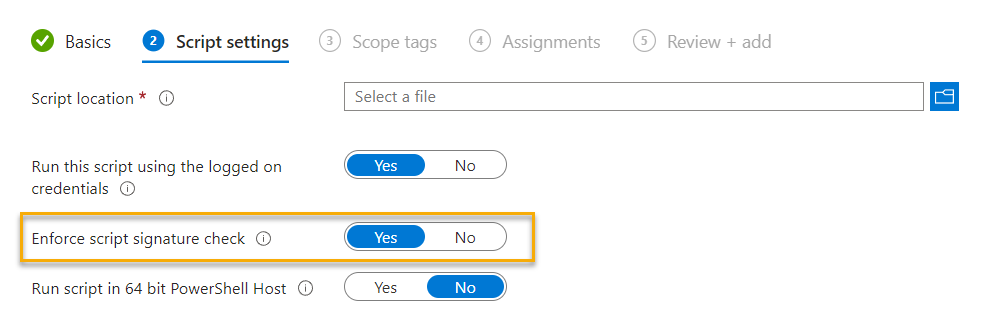 How does the IME process scripts?
Agent Executor

Invokes PowerShell to run scripts and sets the PowerShell policy to allsigned/bypass as necessary
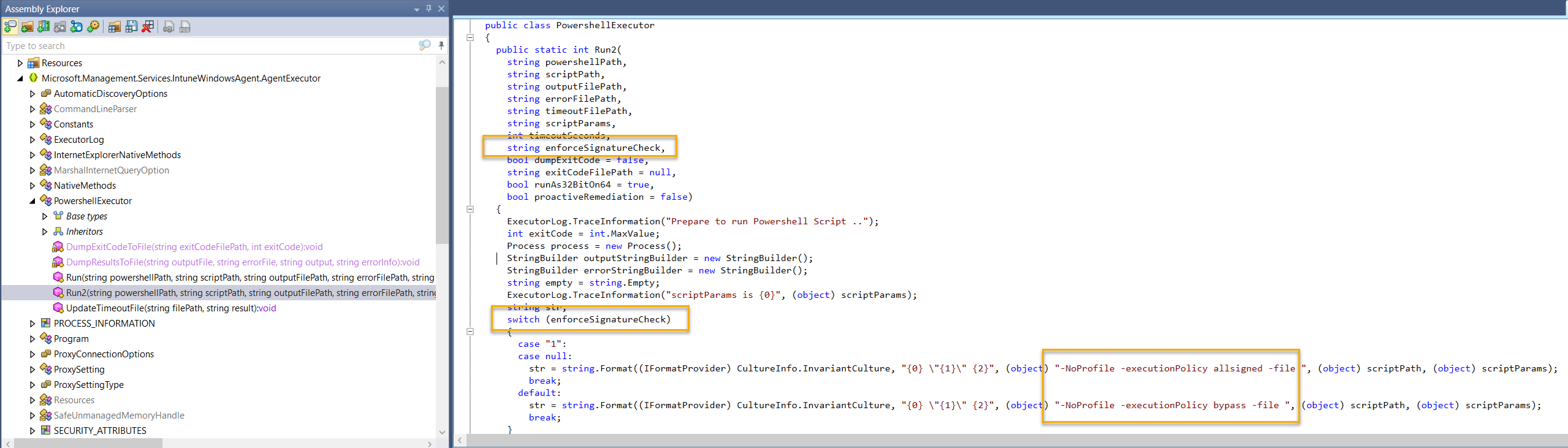 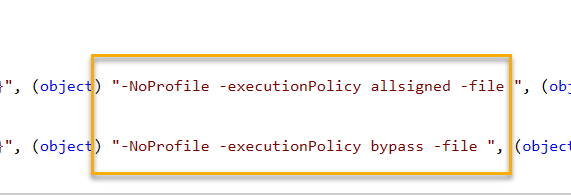 Digging into Win32 app policy state messages
Digging into win32 app policy event state messages
Win32 app policy events are stored in the registry
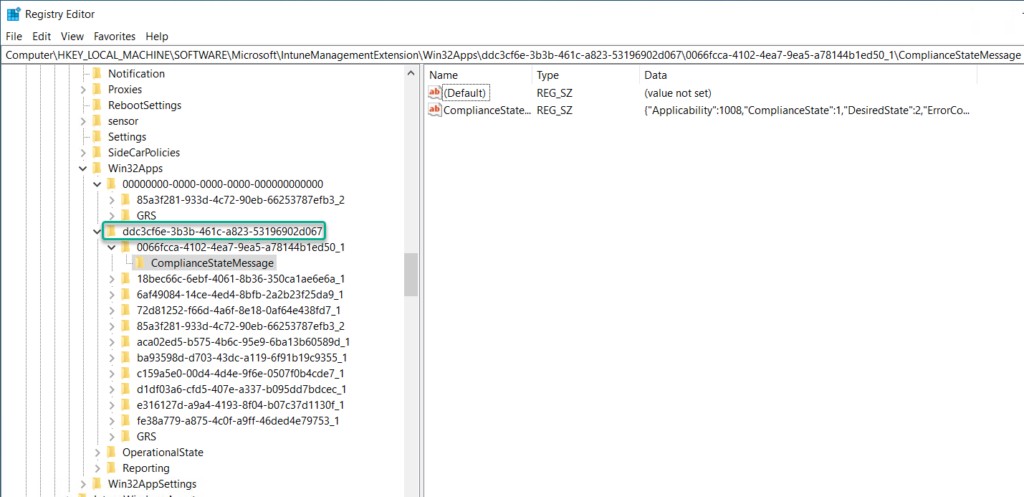 Apps deployed to the device
Apps deployed to the User (EntraID Object GUID)
HLKM:SOFTWARE\Microsoft\IntuneManagementExtension\Win32Apps
Digging into win32 app policy event state messages
Win32 app policy events are stored in the registry
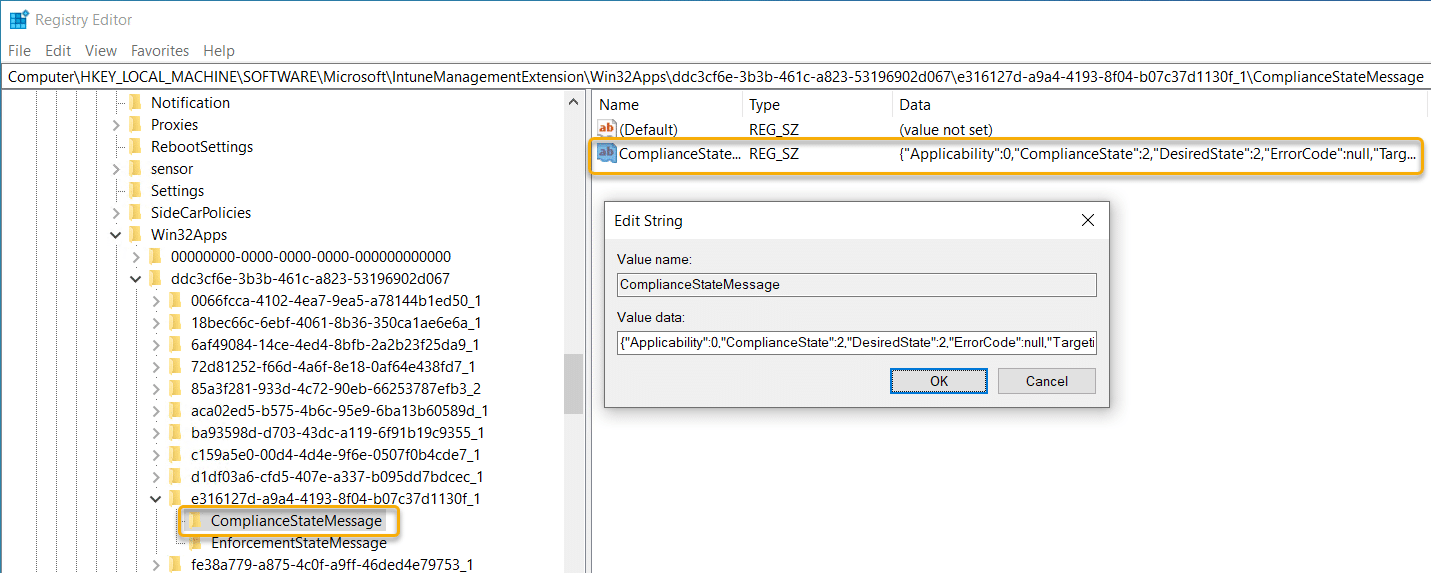 Digging into win32app policy event state messages
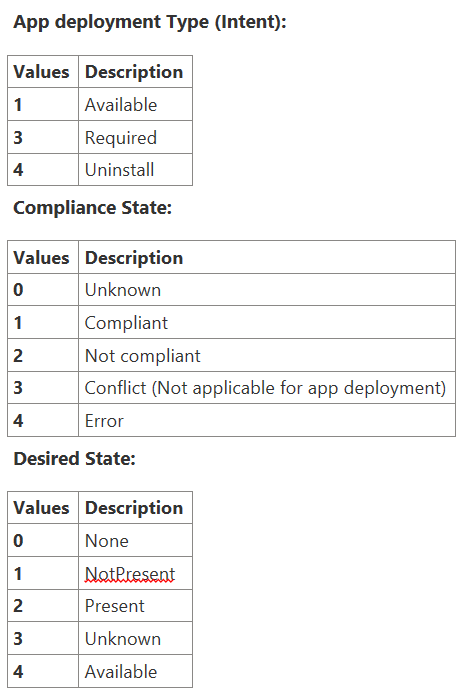 State Message
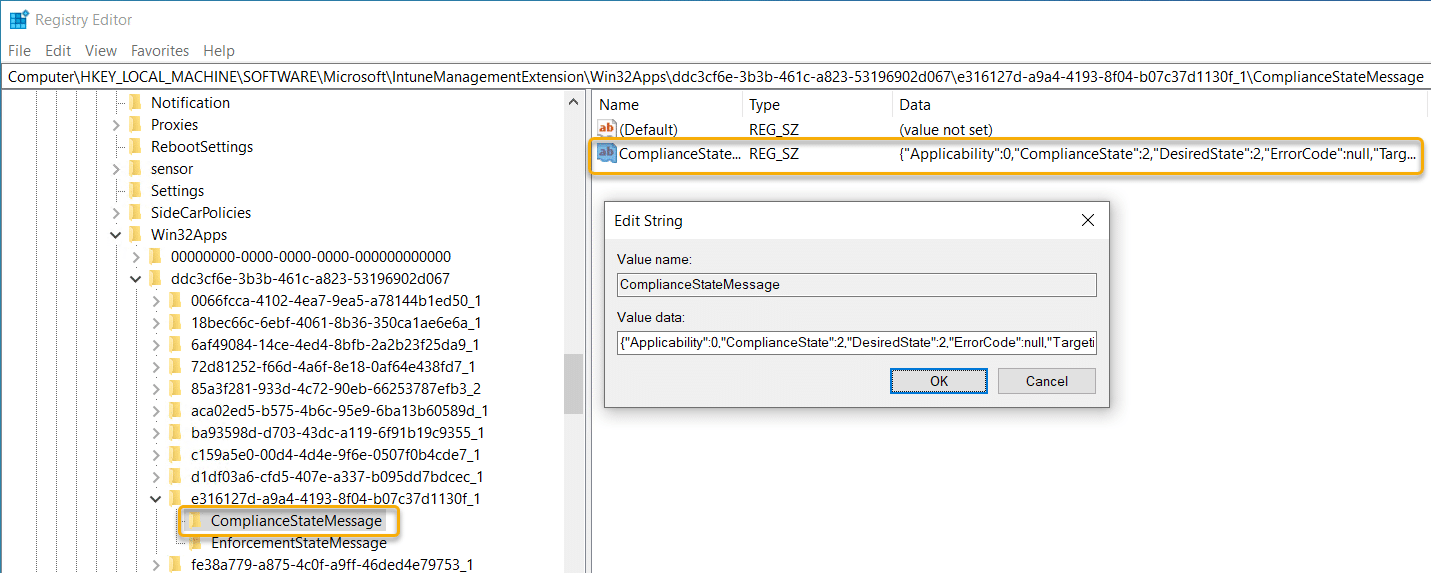 Digging into win32app policy event state messages
State Message Magic
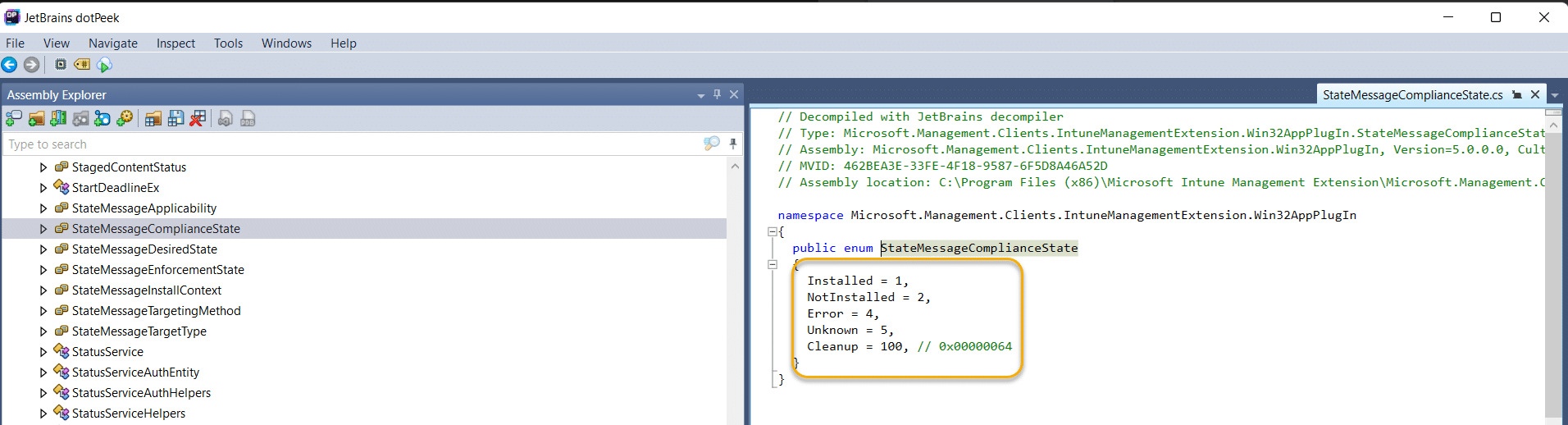 $stateMessageComplianceState = @{
    1   = "Installed"
    2   = "NotInstalled"
    4   = "Error"
    5   = "Unknown"
    100 = "Cleanup"
}
Digging into win32app policy event state messages
State Message Magic
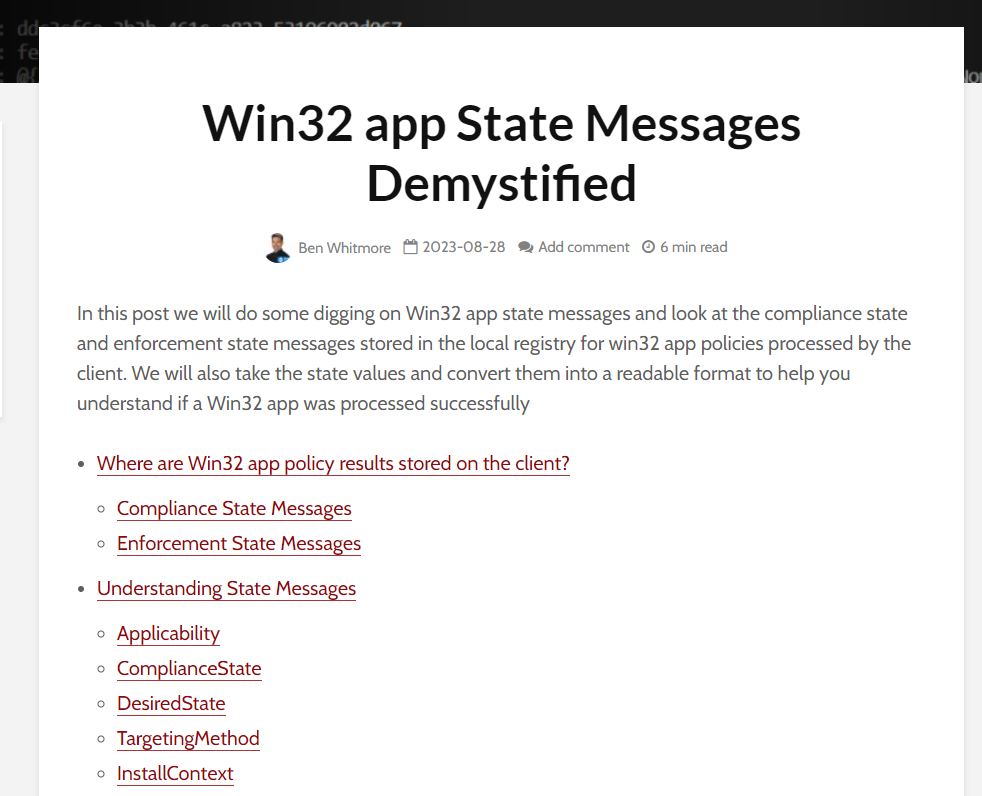 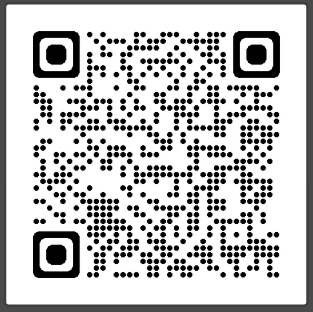 Digging into win32app policy event state messages
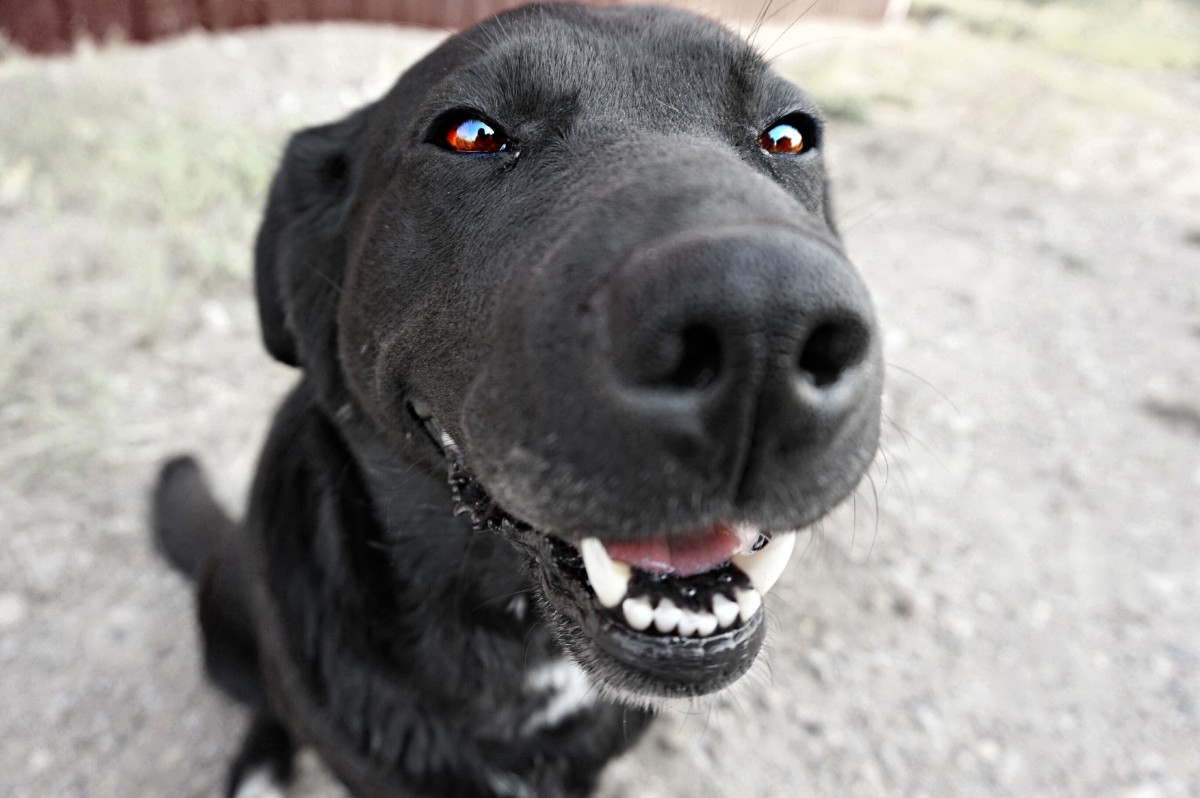 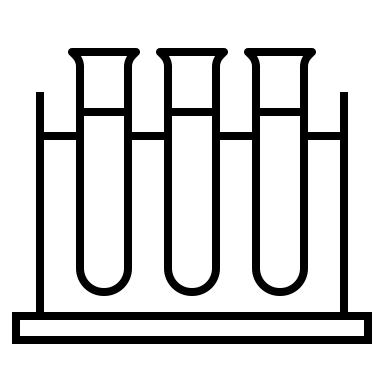 LAB Time
BB-W10-5

Registry State messages
PowerShell
Try again. When will my app install and how does the IME handle failures and retries
Try again. How the IME handles failures and retries
Failed app retry every 24 hours if they are required and the installer exits with a failure or unknown exit code
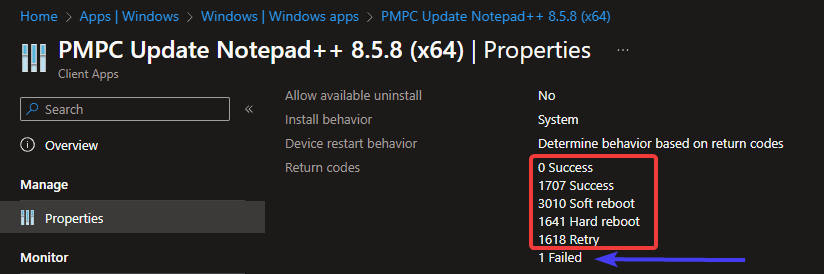 Failed apps retried every 3 times every 5 minutes and then every 24 hours if they are required and the installer exits with a known retry code
[Speaker Notes: App Management simplified with a built-in app experience, including app deployment, updates, and removal.

Policy Deployment can be done for apps, devices, security, and more – Devices only need to be connected to the INTERNET to be managed 

User Self-Servicing of passwords, apps, and groups can be done via the company portal 

Mobile Threat Defense services such as Microsoft Defender for Endpoint can be connected to monitor devices security levels provide risk analysis and push automated remediations to the devices. 

Access from any device with an internet connection to manage these workloads and monitor reports]
Try again. How the IME handles failures and retries
%programdata%\Microsoft\IntuneManagementExtension\Logs\IntuneManagementExtension.log
When a new app is assigned, it is evaluated as a first step
Time Column is local | Time in the low row is UTC
Two components:
Reevaluation Schedule Manager – expires every 8 hours
Global Retry Schedule (GRS) - expires every 24 hours; it controls when a failed app install is retried.
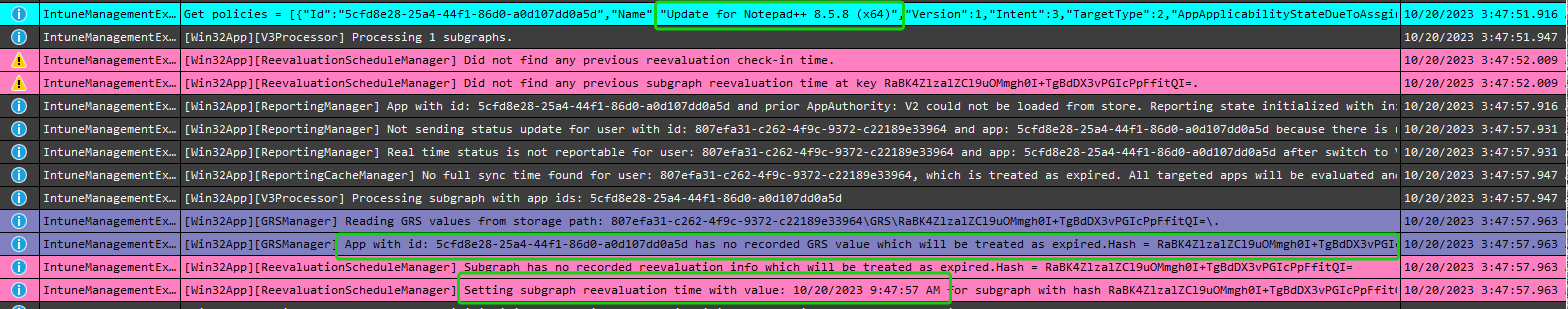 [Speaker Notes: App Management simplified with a built-in app experience, including app deployment, updates, and removal.

Policy Deployment can be done for apps, devices, security, and more – Devices only need to be connected to the INTERNET to be managed 

User Self-Servicing of passwords, apps, and groups can be done via the company portal 

Mobile Threat Defense services such as Microsoft Defender for Endpoint can be connected to monitor devices security levels provide risk analysis and push automated remediations to the devices. 

Access from any device with an internet connection to manage these workloads and monitor reports]
Try again. How the IME handles failures and retries
Policy is processed and GRS key is set
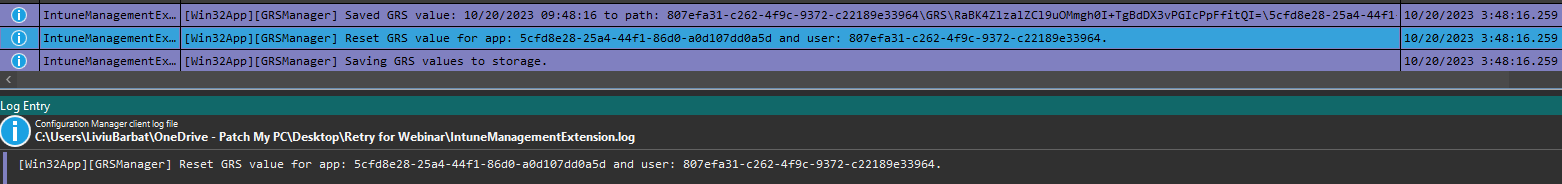 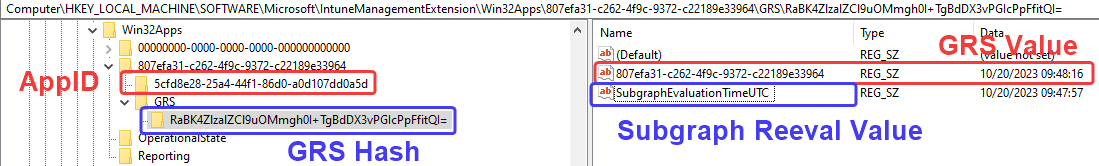 [Speaker Notes: App Management simplified with a built-in app experience, including app deployment, updates, and removal.

Policy Deployment can be done for apps, devices, security, and more – Devices only need to be connected to the INTERNET to be managed 

User Self-Servicing of passwords, apps, and groups can be done via the company portal 

Mobile Threat Defense services such as Microsoft Defender for Endpoint can be connected to monitor devices security levels provide risk analysis and push automated remediations to the devices. 

Access from any device with an internet connection to manage these workloads and monitor reports]
Try again. How the IME handles failures and retries
In this example, the app installer terminated with a known retry code and tried 3 more times to attempt the installation (5 minute intervals)
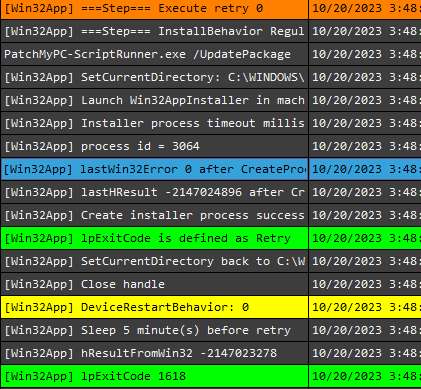 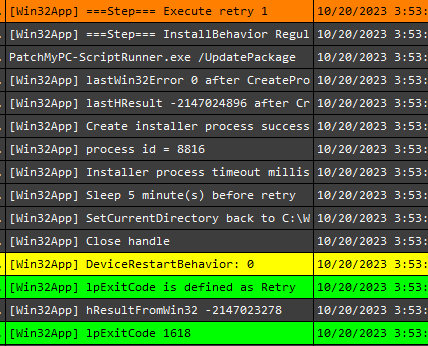 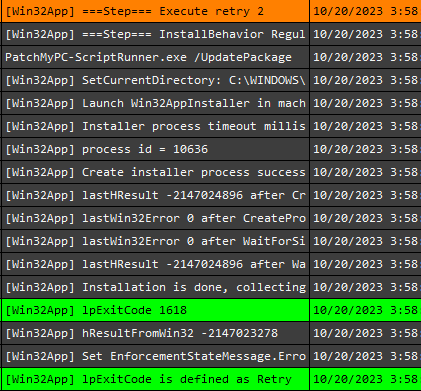 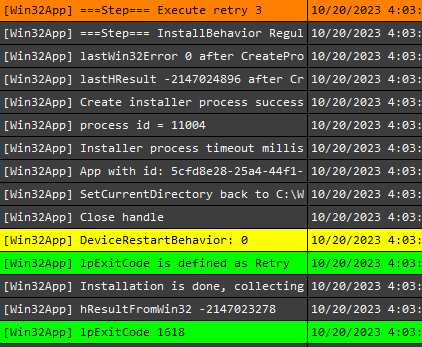 Initial Install
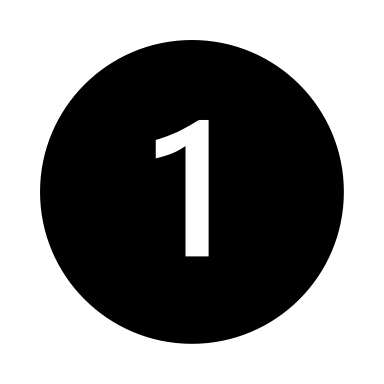 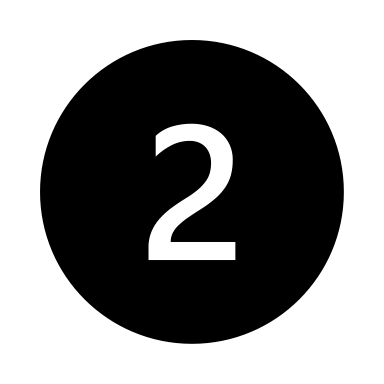 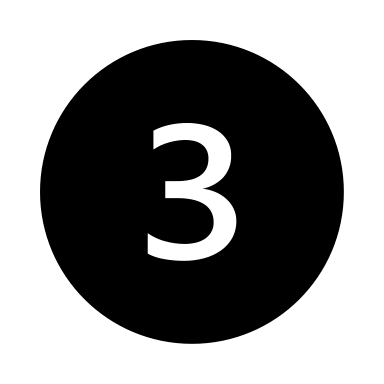 [Speaker Notes: App Management simplified with a built-in app experience, including app deployment, updates, and removal.

Policy Deployment can be done for apps, devices, security, and more – Devices only need to be connected to the INTERNET to be managed 

User Self-Servicing of passwords, apps, and groups can be done via the company portal 

Mobile Threat Defense services such as Microsoft Defender for Endpoint can be connected to monitor devices security levels provide risk analysis and push automated remediations to the devices. 

Access from any device with an internet connection to manage these workloads and monitor reports]
Try again. How the IME handles failures and retries
After 3 failed retries, the policy will be tried again in 24 hours time when the GRS value expires
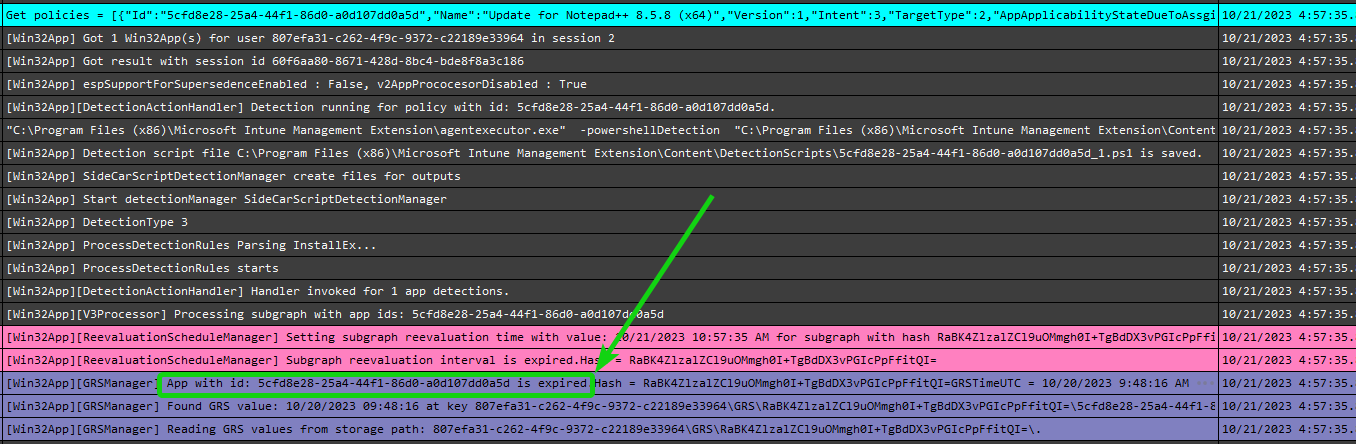 [Speaker Notes: App Management simplified with a built-in app experience, including app deployment, updates, and removal.

Policy Deployment can be done for apps, devices, security, and more – Devices only need to be connected to the INTERNET to be managed 

User Self-Servicing of passwords, apps, and groups can be done via the company portal 

Mobile Threat Defense services such as Microsoft Defender for Endpoint can be connected to monitor devices security levels provide risk analysis and push automated remediations to the devices. 

Access from any device with an internet connection to manage these workloads and monitor reports]
Try again. How the IME handles failures and retries
GRS Summary

Policy evaluated and installation begins
If the install fails, does the exit code indicate “Retry”? If so, retry 3 more times every 5 minutes
If the installation is failed (still), add the app to the GRS
Evaluate a sub graph every 8 hours to check when 24 hours have passed since the app was added to GRS
After 24 hours, retry the installation.
If failed, update GRS check-in time value.
Repeat forever until successful
[Speaker Notes: App Management simplified with a built-in app experience, including app deployment, updates, and removal.

Policy Deployment can be done for apps, devices, security, and more – Devices only need to be connected to the INTERNET to be managed 

User Self-Servicing of passwords, apps, and groups can be done via the company portal 

Mobile Threat Defense services such as Microsoft Defender for Endpoint can be connected to monitor devices security levels provide risk analysis and push automated remediations to the devices. 

Access from any device with an internet connection to manage these workloads and monitor reports]
Win32 app assignments with a schedule.What happens on my device?
Try again. How the IME handles failures and retries
Win32 apps can be assigned as:
Available
Required
Can be configured to install asap
Can be scheduled when to install
Available date
Deadline date
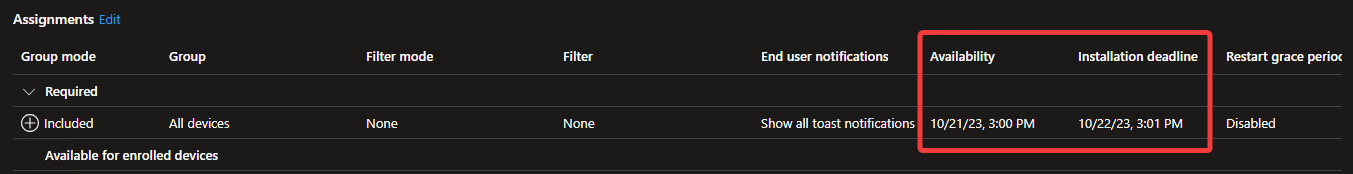 [Speaker Notes: App Management simplified with a built-in app experience, including app deployment, updates, and removal.

Policy Deployment can be done for apps, devices, security, and more – Devices only need to be connected to the INTERNET to be managed 

User Self-Servicing of passwords, apps, and groups can be done via the company portal 

Mobile Threat Defense services such as Microsoft Defender for Endpoint can be connected to monitor devices security levels provide risk analysis and push automated remediations to the devices. 

Access from any device with an internet connection to manage these workloads and monitor reports]
Try again. How the IME handles failures and retries
In some cases, assignments with a start and deadline date can be slightly misleading, because:
Even before the start date, IME evaluates the policy for that app. It also runs detection!
If detected = Installed - can be misleading
If not detected = Not installed
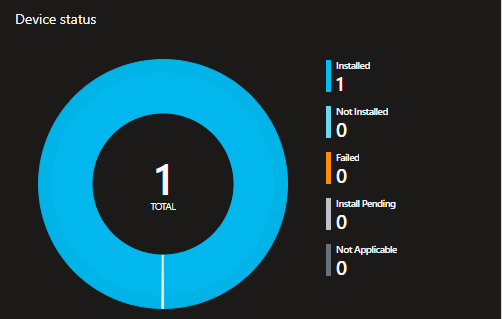 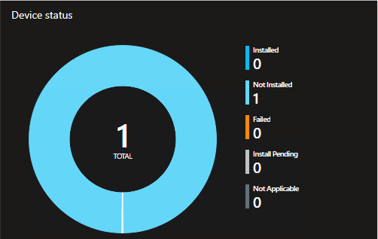 [Speaker Notes: App Management simplified with a built-in app experience, including app deployment, updates, and removal.

Policy Deployment can be done for apps, devices, security, and more – Devices only need to be connected to the INTERNET to be managed 

User Self-Servicing of passwords, apps, and groups can be done via the company portal 

Mobile Threat Defense services such as Microsoft Defender for Endpoint can be connected to monitor devices security levels provide risk analysis and push automated remediations to the devices. 

Access from any device with an internet connection to manage these workloads and monitor reports]
Try again. How the IME handles failures and retries
Here we have a win32 app:
Start time = 12 hours later
Deadline = 1 day later
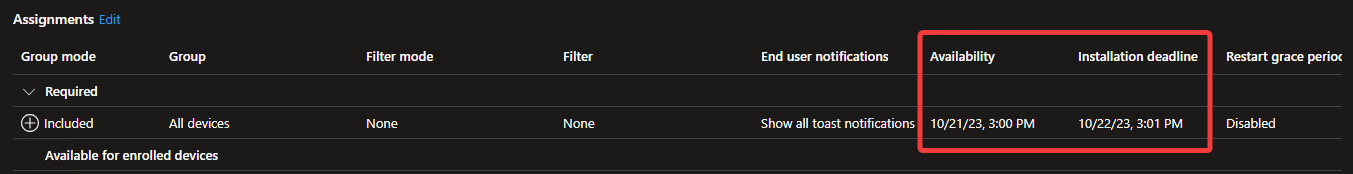 [Speaker Notes: App Management simplified with a built-in app experience, including app deployment, updates, and removal.

Policy Deployment can be done for apps, devices, security, and more – Devices only need to be connected to the INTERNET to be managed 

User Self-Servicing of passwords, apps, and groups can be done via the company portal 

Mobile Threat Defense services such as Microsoft Defender for Endpoint can be connected to monitor devices security levels provide risk analysis and push automated remediations to the devices. 

Access from any device with an internet connection to manage these workloads and monitor reports]
Try again. How the IME handles failures and retries
Even though IME processes the policy before the start date, it evaluates policy, runs detection and reports the results back to Intune.
No other actions are taken.
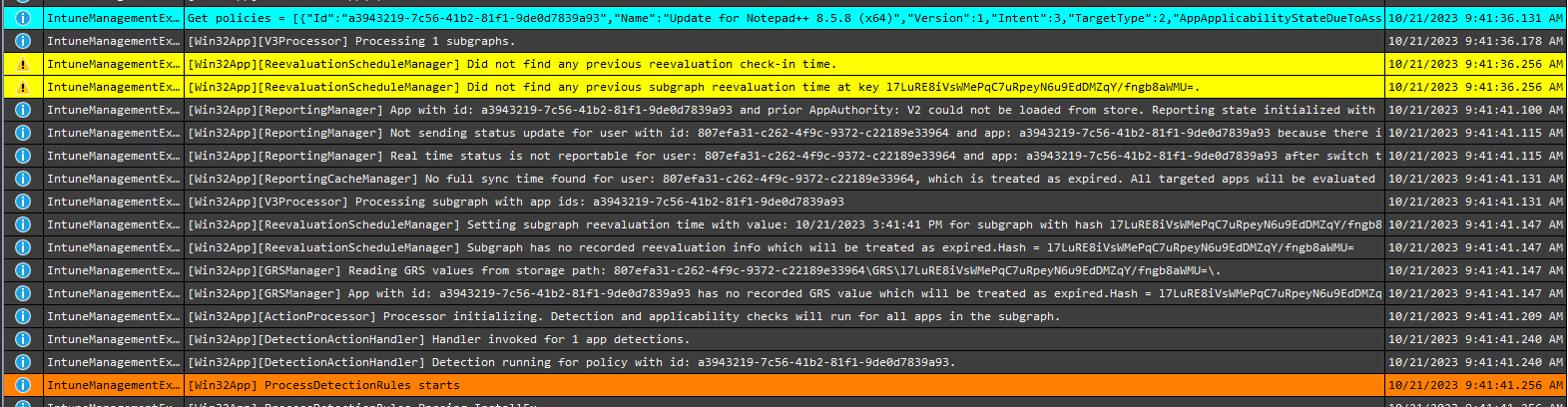 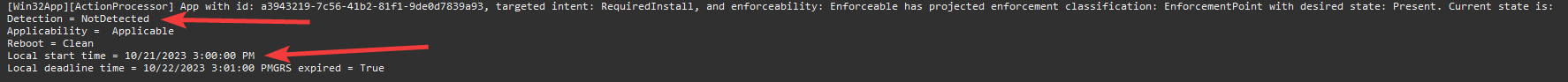 [Speaker Notes: App Management simplified with a built-in app experience, including app deployment, updates, and removal.

Policy Deployment can be done for apps, devices, security, and more – Devices only need to be connected to the INTERNET to be managed 

User Self-Servicing of passwords, apps, and groups can be done via the company portal 

Mobile Threat Defense services such as Microsoft Defender for Endpoint can be connected to monitor devices security levels provide risk analysis and push automated remediations to the devices. 

Access from any device with an internet connection to manage these workloads and monitor reports]
Try again. How the IME handles failures and retries
Past the start date and before the deadline, the content is downloaded and cached in preparation.







The app is still Not Detected, but Applicable. Install will be pending.
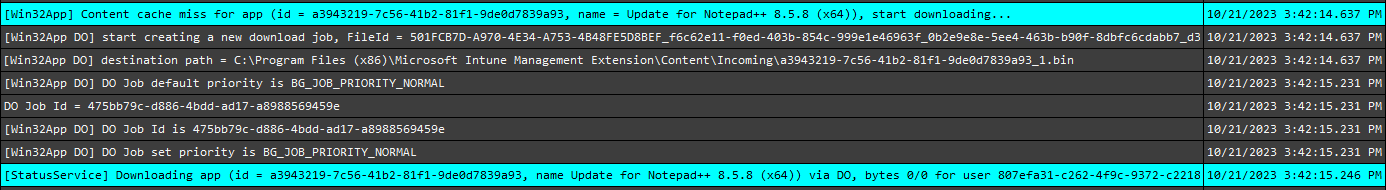 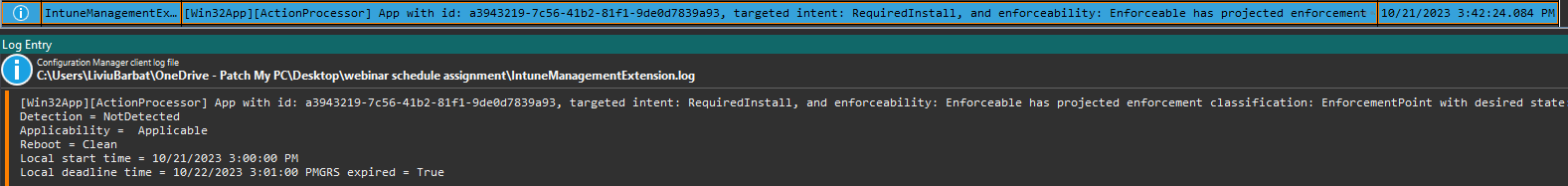 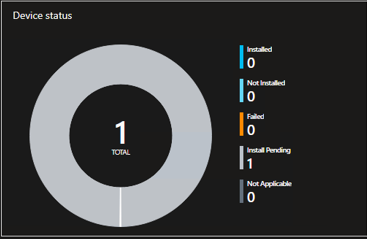 [Speaker Notes: App Management simplified with a built-in app experience, including app deployment, updates, and removal.

Policy Deployment can be done for apps, devices, security, and more – Devices only need to be connected to the INTERNET to be managed 

User Self-Servicing of passwords, apps, and groups can be done via the company portal 

Mobile Threat Defense services such as Microsoft Defender for Endpoint can be connected to monitor devices security levels provide risk analysis and push automated remediations to the devices. 

Access from any device with an internet connection to manage these workloads and monitor reports]
Try again. How the IME handles failures and retries
After the Deadline is hit, the app is installed. The content download is skipped, as it was downloaded after the Available start date.
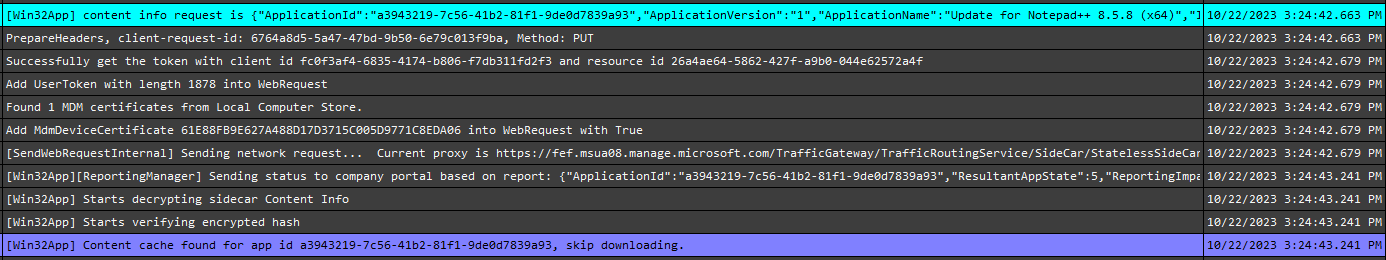 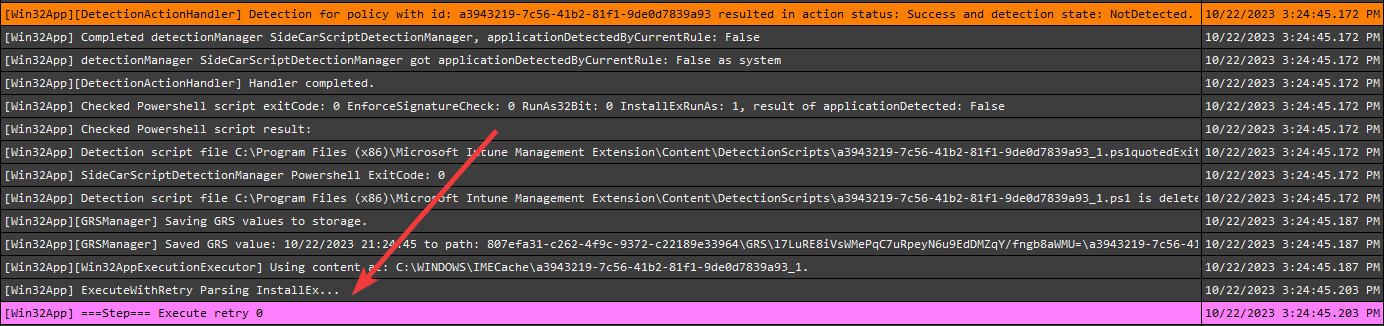 [Speaker Notes: App Management simplified with a built-in app experience, including app deployment, updates, and removal.

Policy Deployment can be done for apps, devices, security, and more – Devices only need to be connected to the INTERNET to be managed 

User Self-Servicing of passwords, apps, and groups can be done via the company portal 

Mobile Threat Defense services such as Microsoft Defender for Endpoint can be connected to monitor devices security levels provide risk analysis and push automated remediations to the devices. 

Access from any device with an internet connection to manage these workloads and monitor reports]
Try again. How the IME handles failures and retries
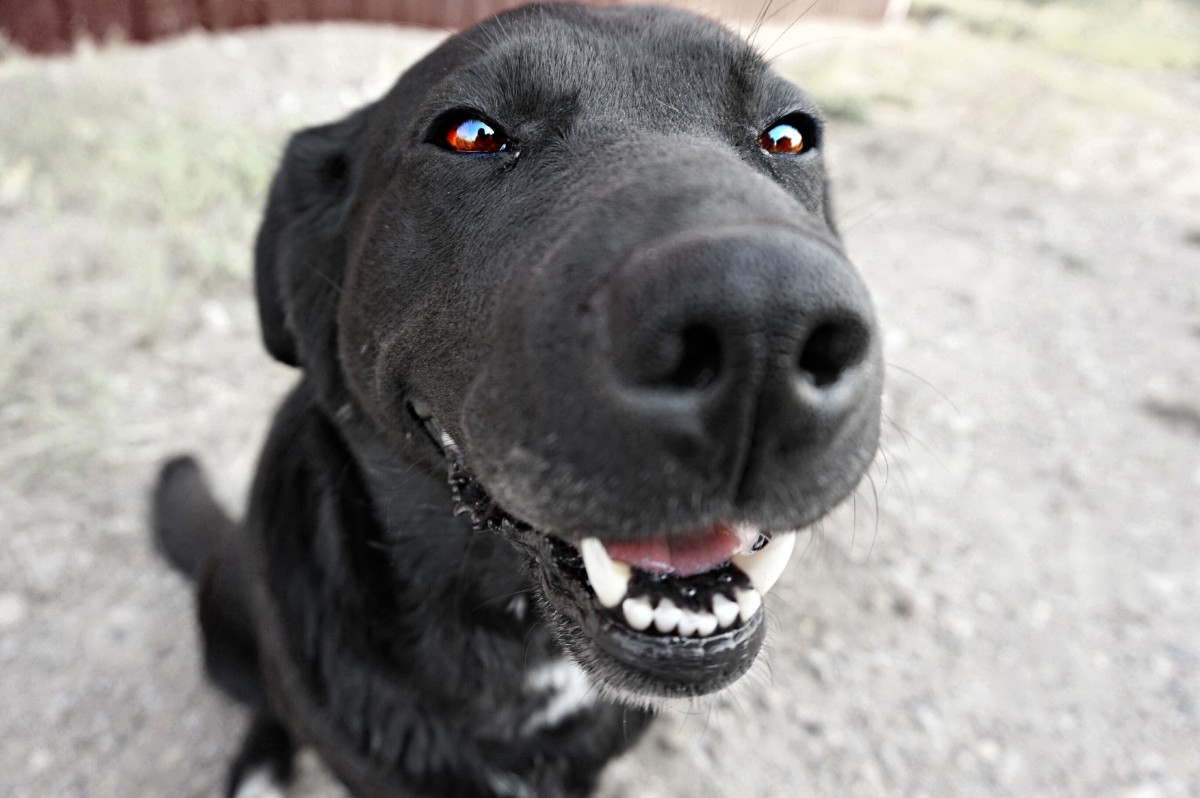 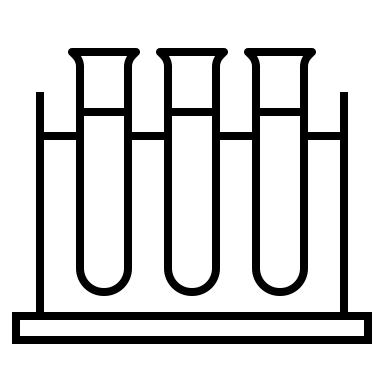 LAB Time
IME win32 app failures and retries
+
IME win32 app scheduled assignments
Invoking IME Actions
Like a Boss
Invoking Intune Management Extension Actions
Process and Re-process of Policy – What Options do you Have?

When does the IME process policy?
When the service starts
Every 60 minutes

Can you invoke the policy on-demand?
Oh yeah! (cont.)
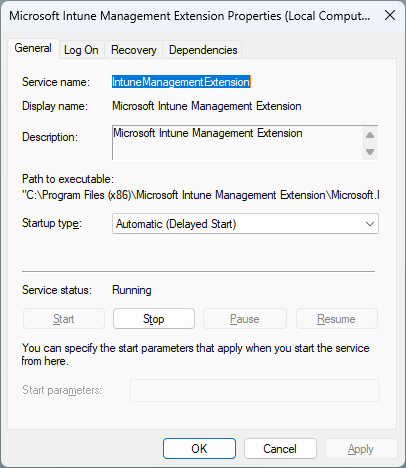 Invoking Intune Management Extension Actions
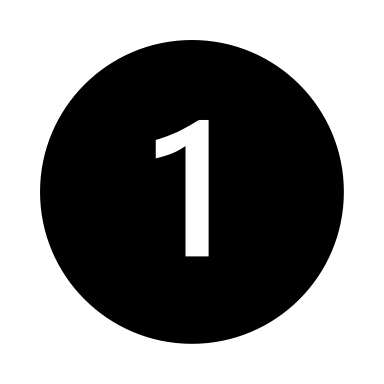 Perform a sync from the Intune Admin Center:
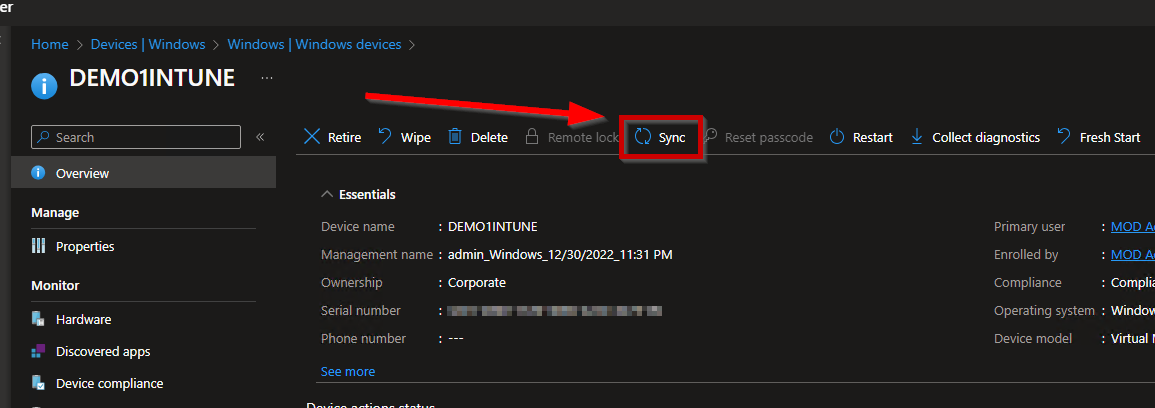 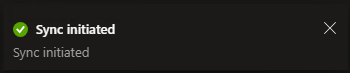 Invoking Intune Management Extension
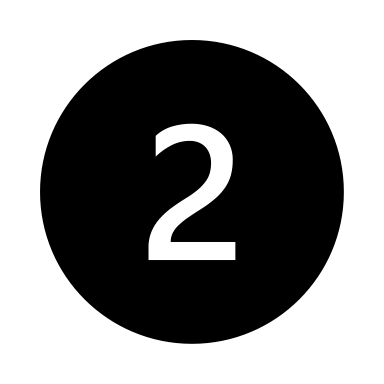 Perform a sync from the Company Portal
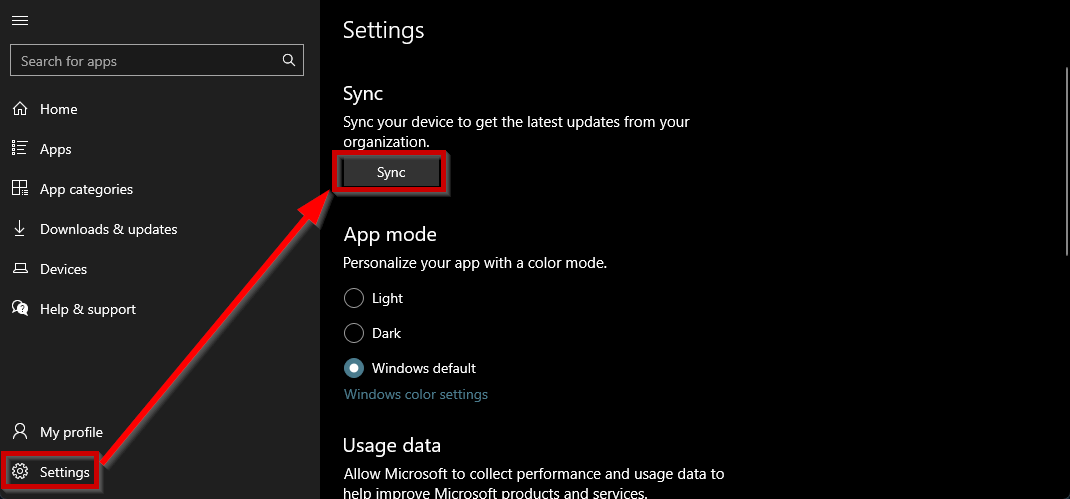 Invoking Intune Management Extension
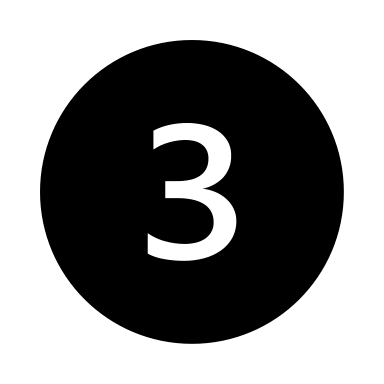 Restart the IME Windows Service
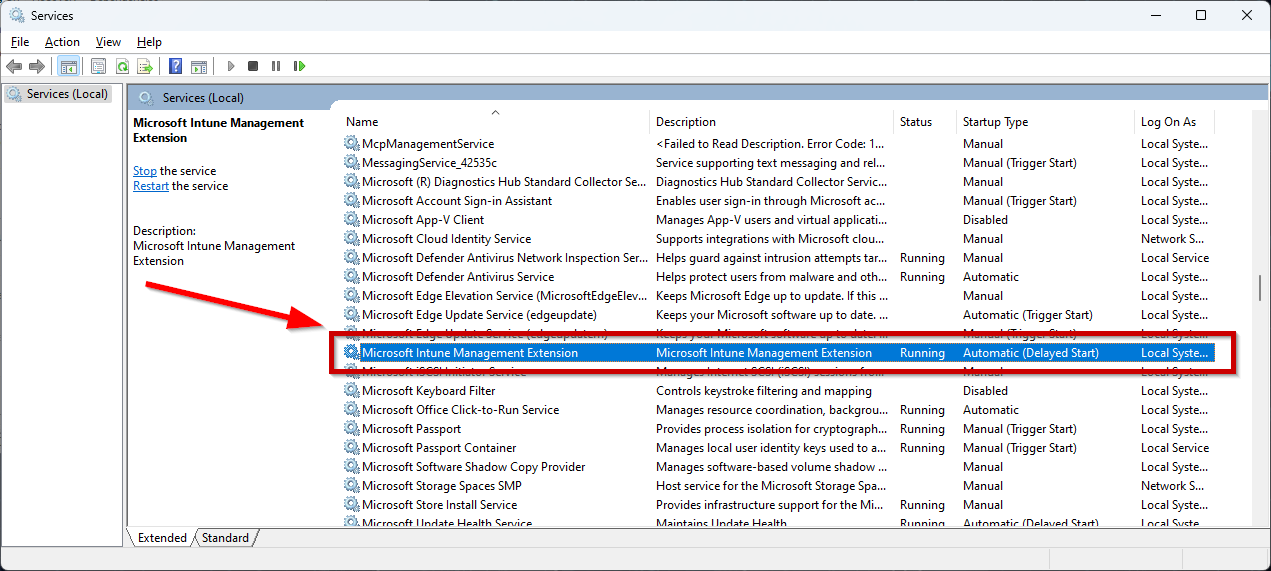 Invoking Intune Management Extension
What’s that service running anyway?

Can I just run that thing?
No
But maybe… (cont.)
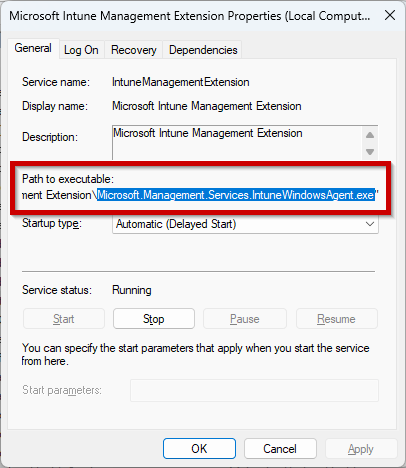 Invoking Intune Management Extension
Strings to the rescue! (Strings - Sysinternals | Microsoft Learn)
strings "C:\Program Files (x86)\Microsoft Intune Management Extension\Microsoft.Management.Services.IntuneWindowsAgent.exe“ | findstr /i sync
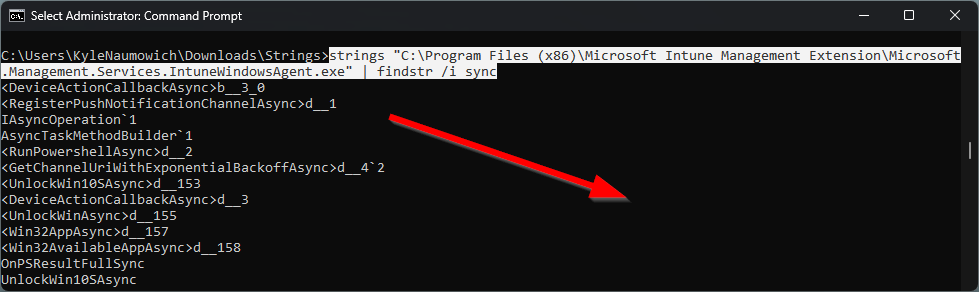 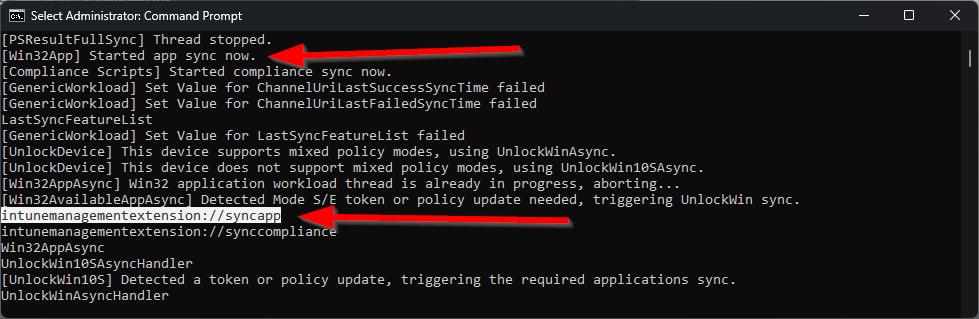 Invoking Intune Management Extension
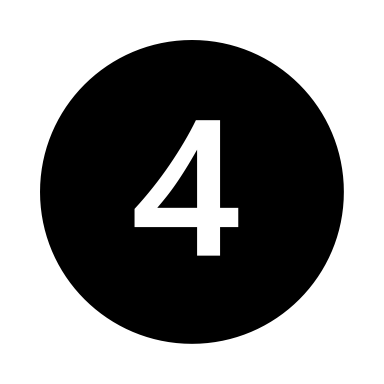 Perform a sync from the Start Menu (app policy only)	URL Moniker: intunemanagementextension://syncapp





  Trigger a sync from PowerShell (app policy only)
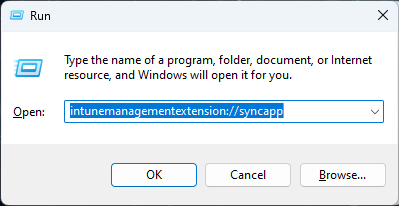 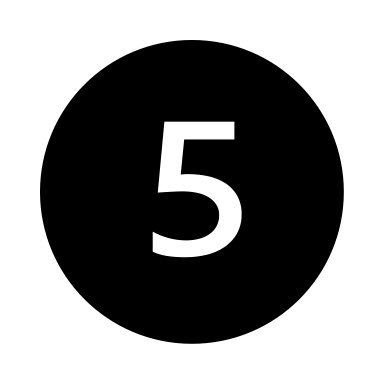 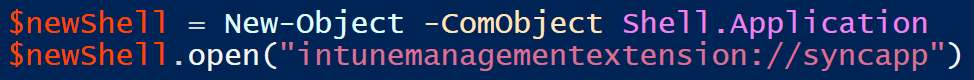 Invoking Intune Management Extension
Q: What if you wanted to invoke a policy evaluation immediately for a failed app?A: Wait 24hrs – Ain’t nobody got time for that!
*Delete the app key 
and the GRS key 
from the registry*
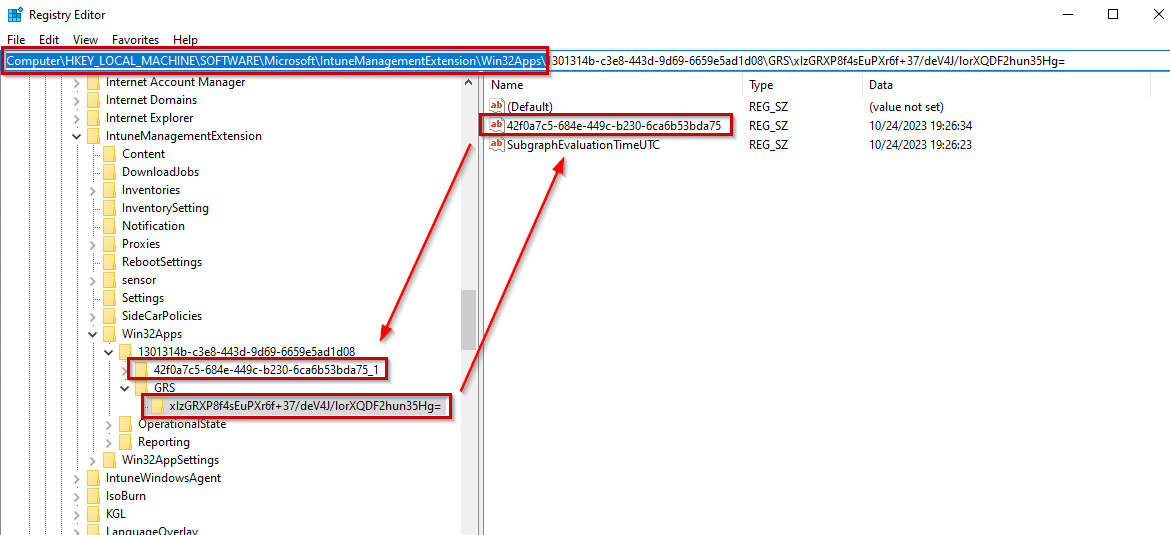 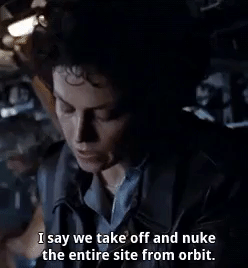 Invoking Intune Management Extension
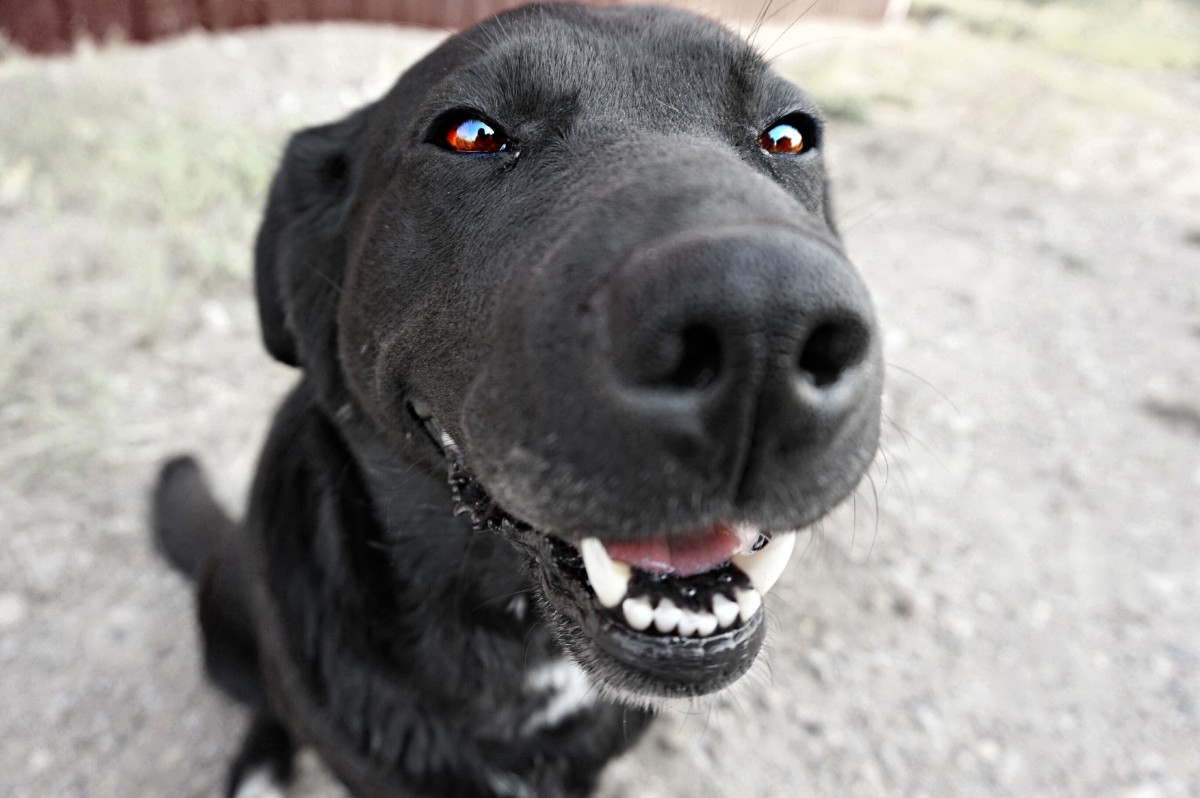 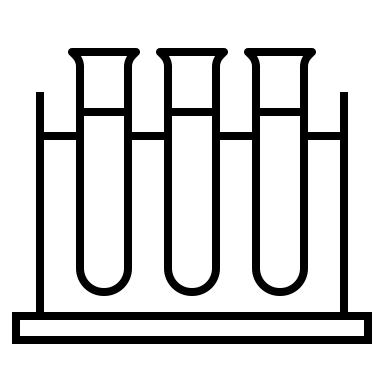 LAB Time

The Ripley Maneuver:

 Deleting App and GRS Registry Keys to force a quicker retry
Inventory
Inventory
The IME will inventory installed applications. The results are sent to the Intune service and are visible in two endpoints
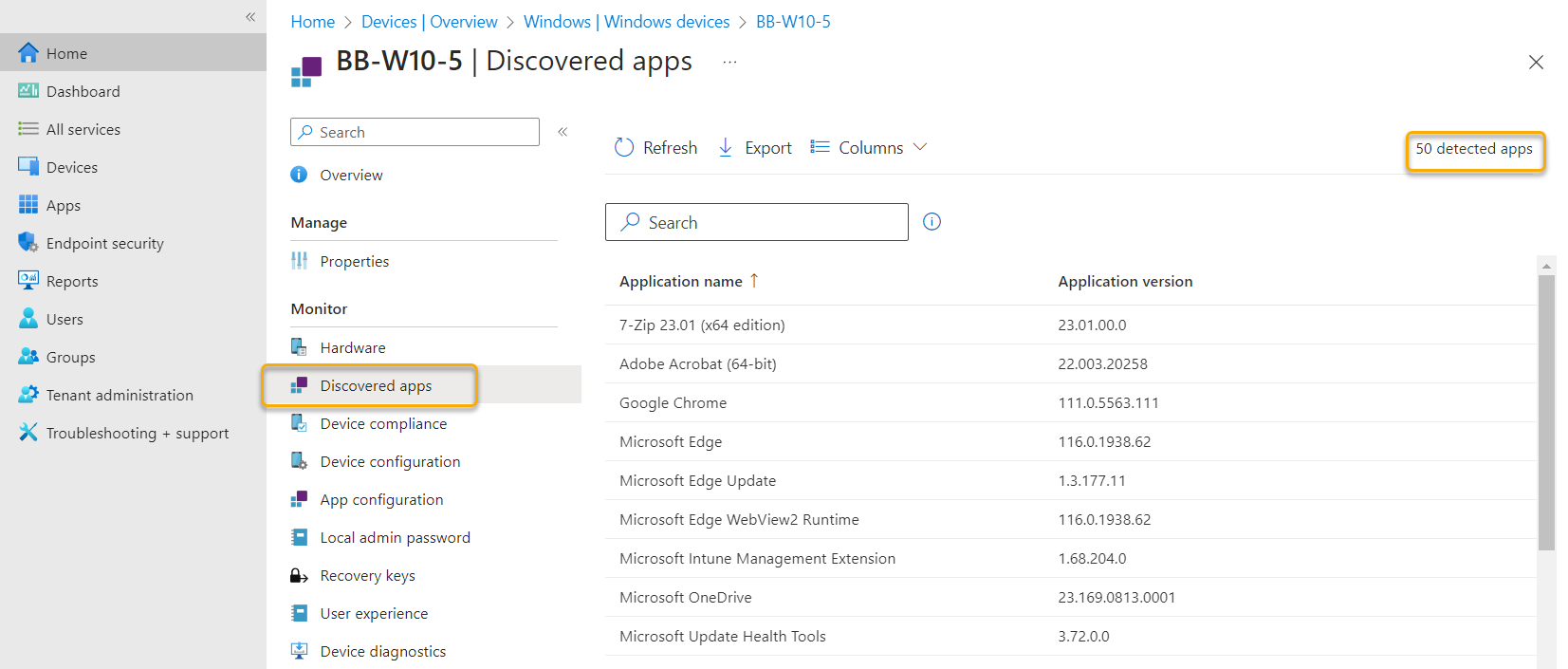 Inventory
Aggregated report for all devices is under Apps > Monitor > Discovered Apps
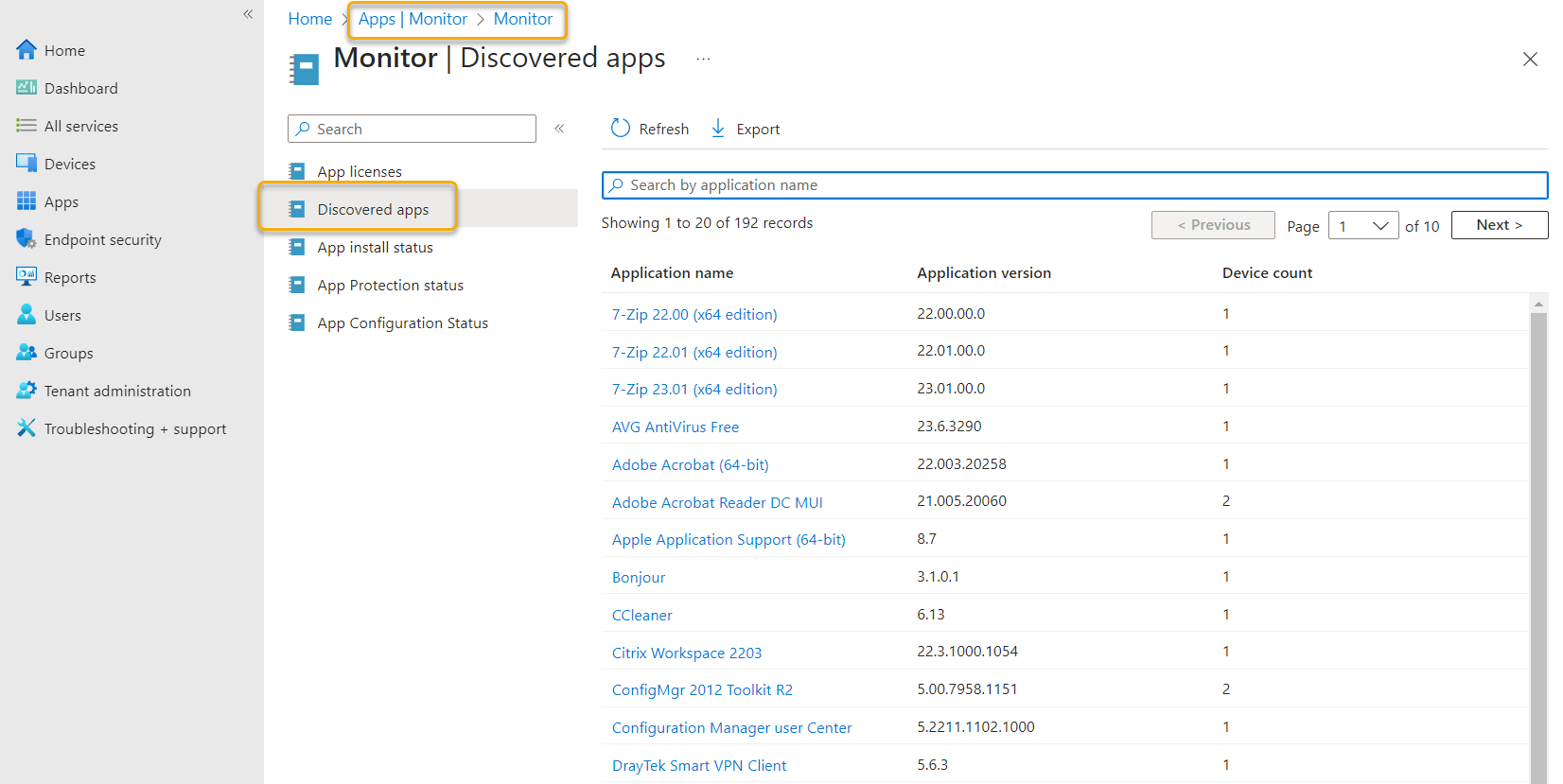 Inventory
The IME performs a delta inventory every 24hrs and/or when the IME service starts. A full inventory is taken every 7 days and the first time the IME is installed
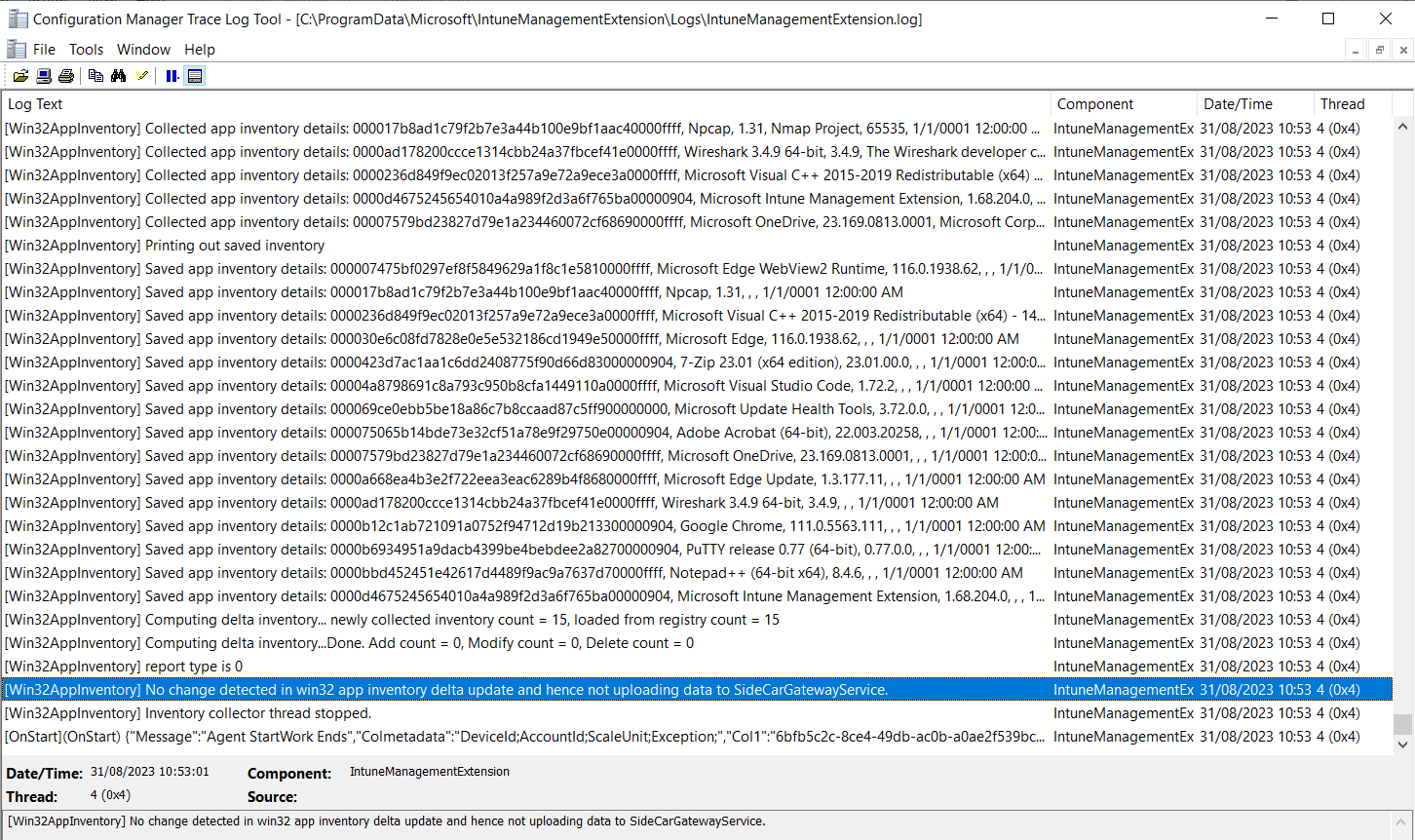 Remember .NET disassemblers!
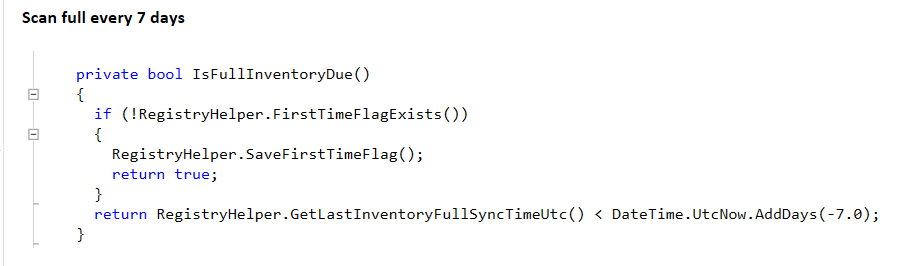 Inventory
The IME uses a specific WMI class to query installed software

Remember .NET disassemblers!
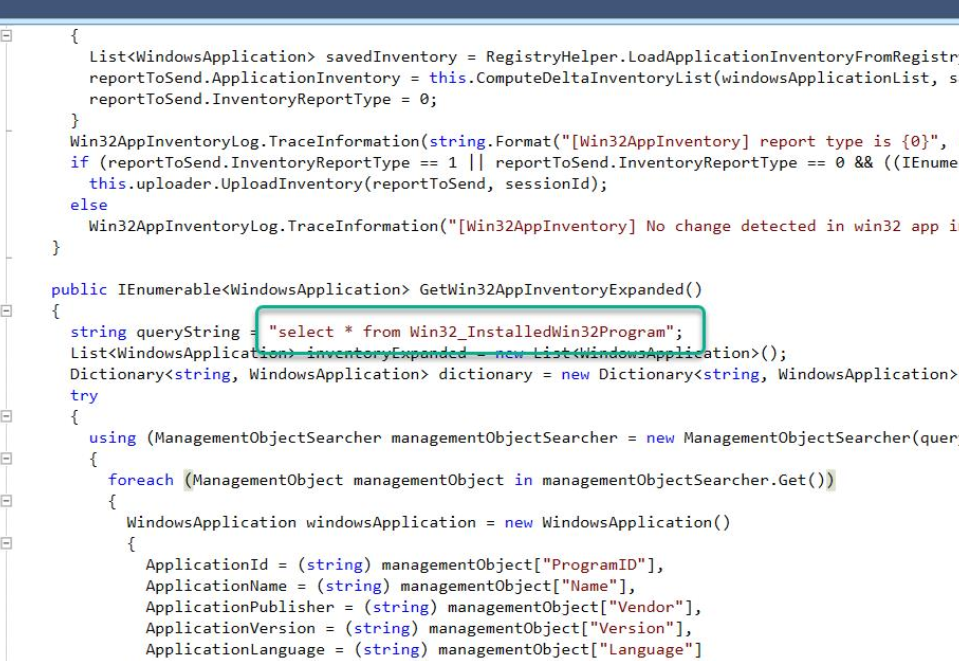 Win32_InstalledWin32Program
Inventory
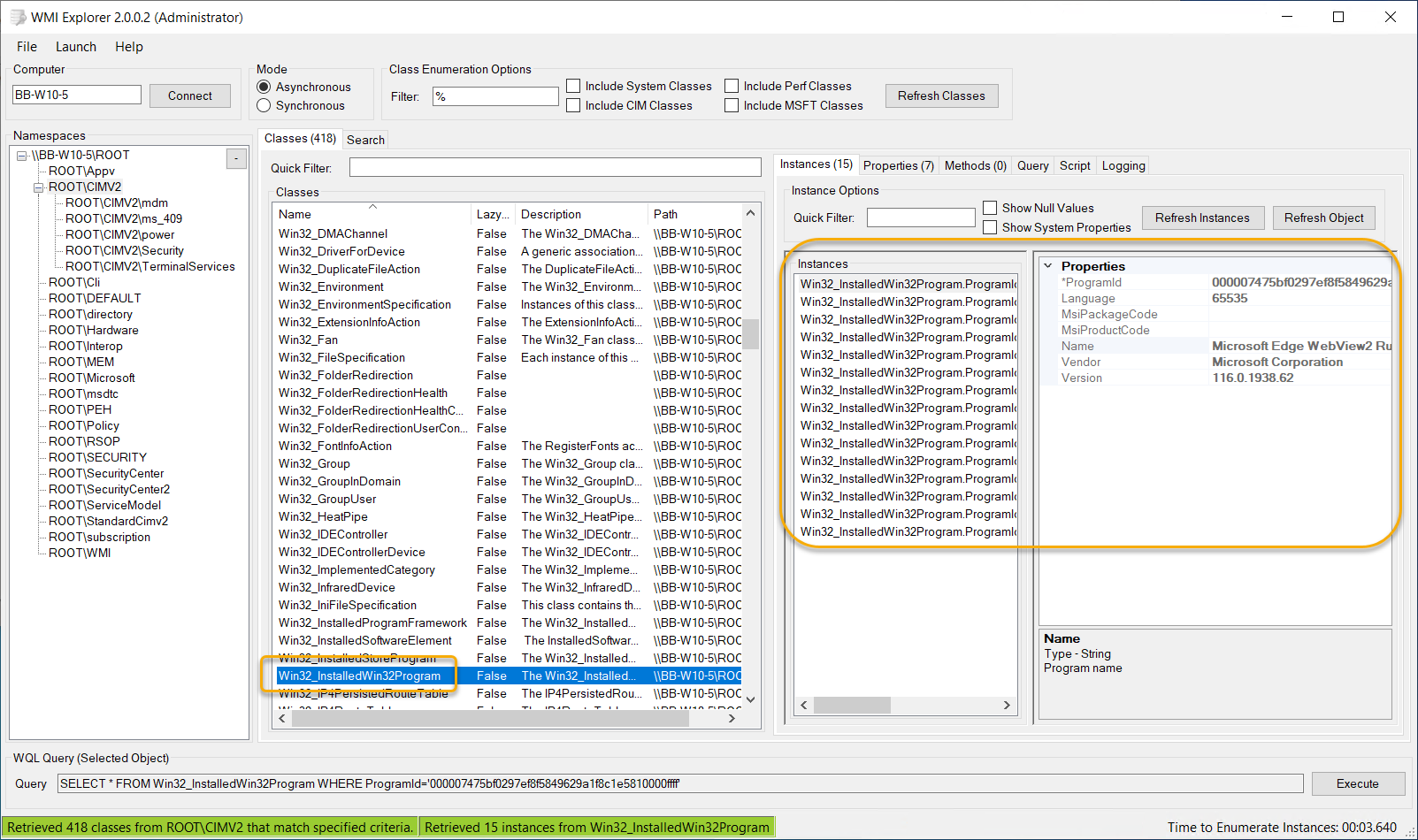 Inventory
Inventory is saved in the registry so a delta can be performed on the next scan
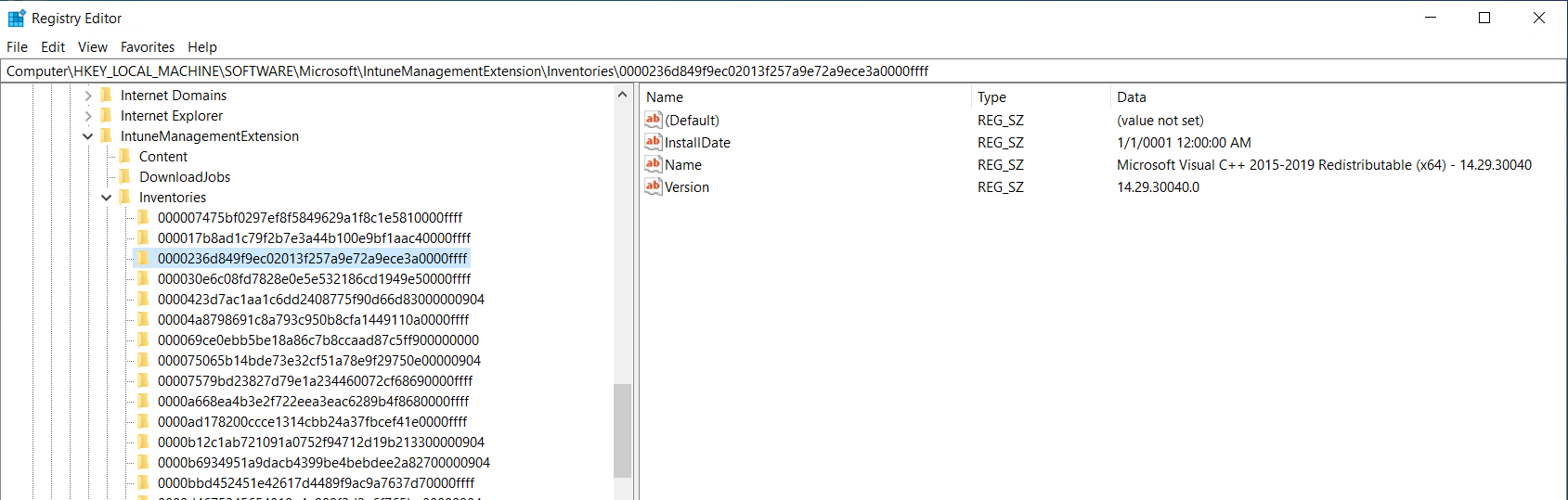 HKEY_LOCAL_MACHINE\SOFTWARE\Microsoft\IntuneManagementExtension\Inventories
Digging into win32app policy event state messages
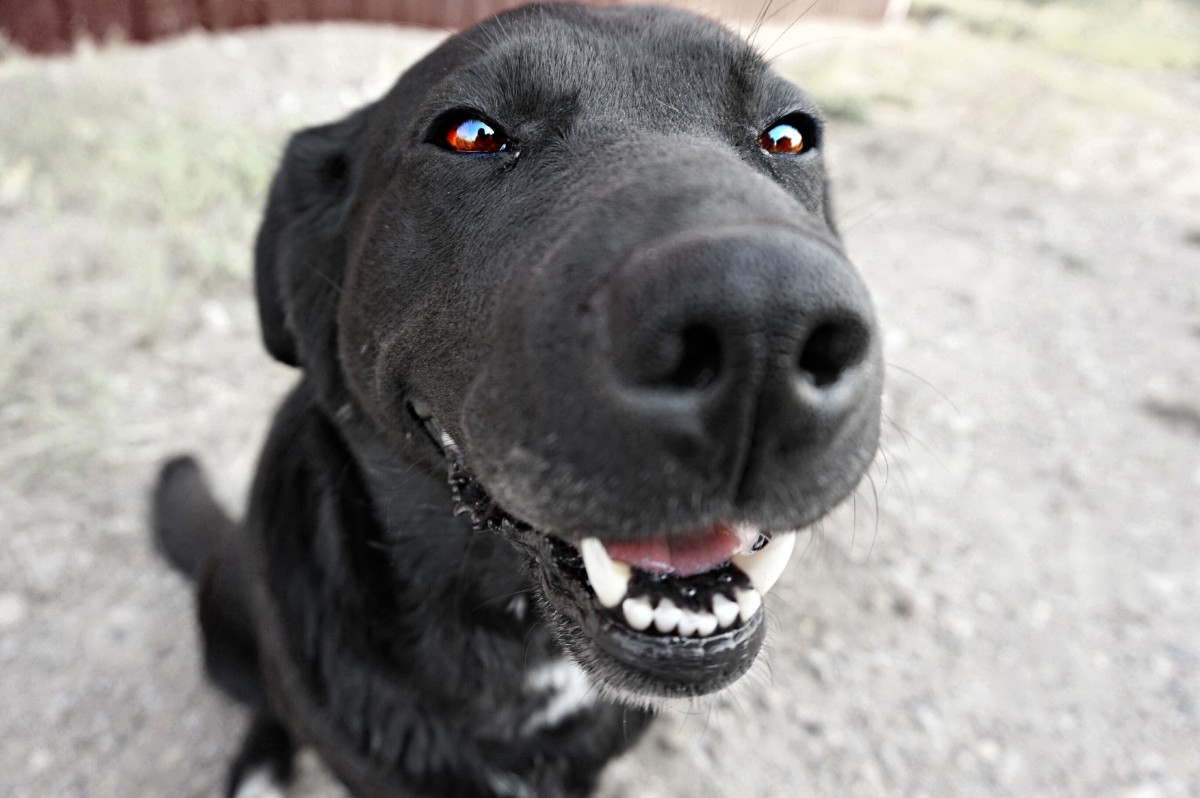 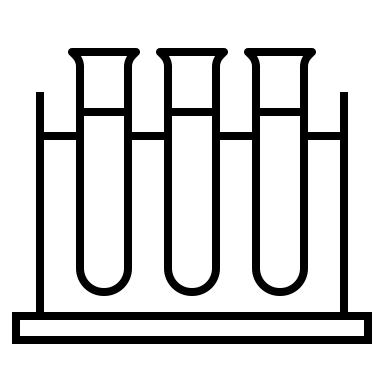 LAB Time
BB-W10-5

Force Delta Inventory and Full Inventory
Inventory
Inventory Summary


New apps appear in Intune reports fairly quickly
It can take up to 7 days for delta changes (removes) to be reflected in Intune reports
Inventory is run every 24 hours
A full inventory is run the first time and every 7 days, a delta inventory occurs subsequent runs
Delete FirstTimeRun key to force a full inventory
Questions and Answers from the Crowd
[Speaker Notes: Show general ADR
Focus on Patch My PC Updates, but discuss Windows Update Deployment]
Thank you for attending!